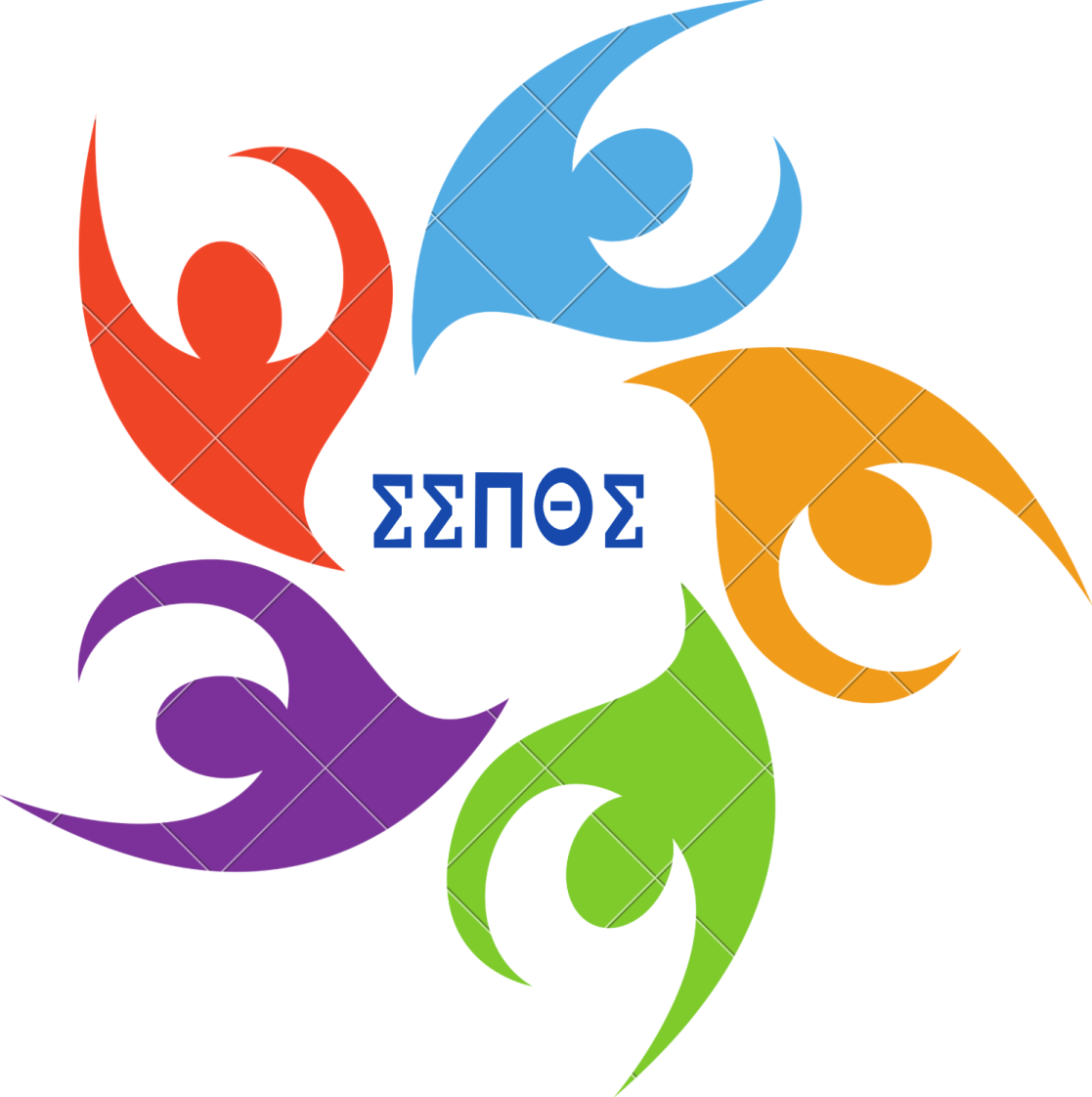 Σχολικό Σύστημα ΠροώθησηςΘετικής Συμπεριφοράς
Θοδωρής Γούτας & Πέτρος Κλιάπης
Θεσσαλονίκη Οκτώβρης 2023
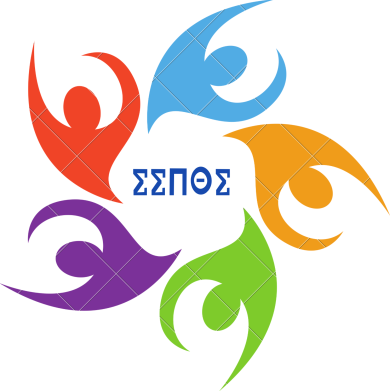 έλλειμμα θετικής κοινωνικής συμπεριφοράς εφήβων
Γιατί ΣΣΠΘΣ;
διατάραξη παιδαγωγικού κλίματος
ήπια παρεκκλίνουσα ή και παραβατική συμπεριφορά
εφαρμογή παιδαγωγικών μέτρων
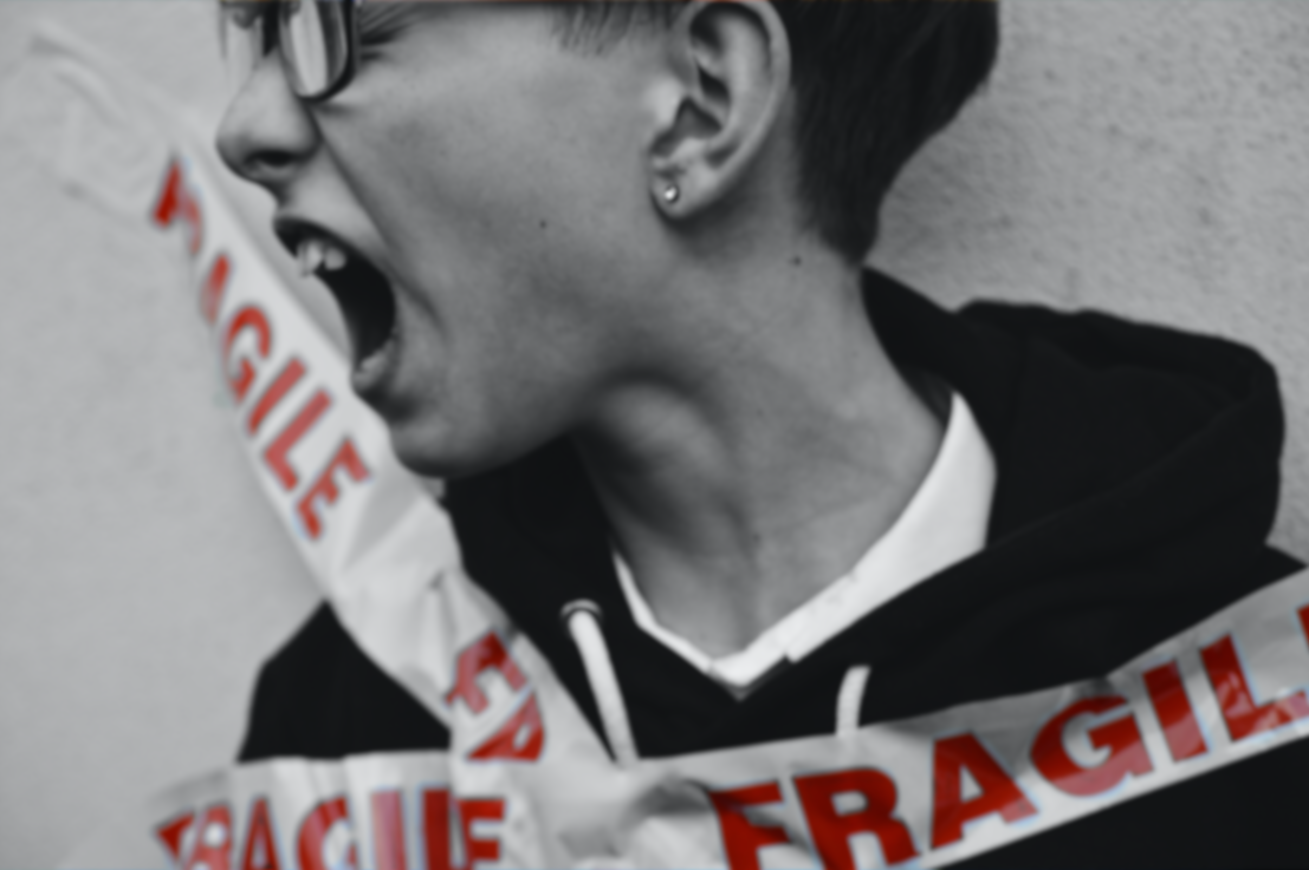 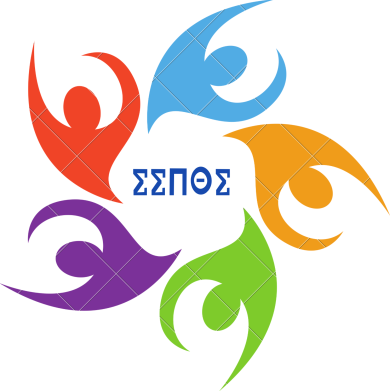 έλλειψη μηχανισμών / πρακτικών υποστήριξης συμπεριφοράς
Γιατί ΣΣΠΘΣ;
αρνητικό κλίμα στην τάξη
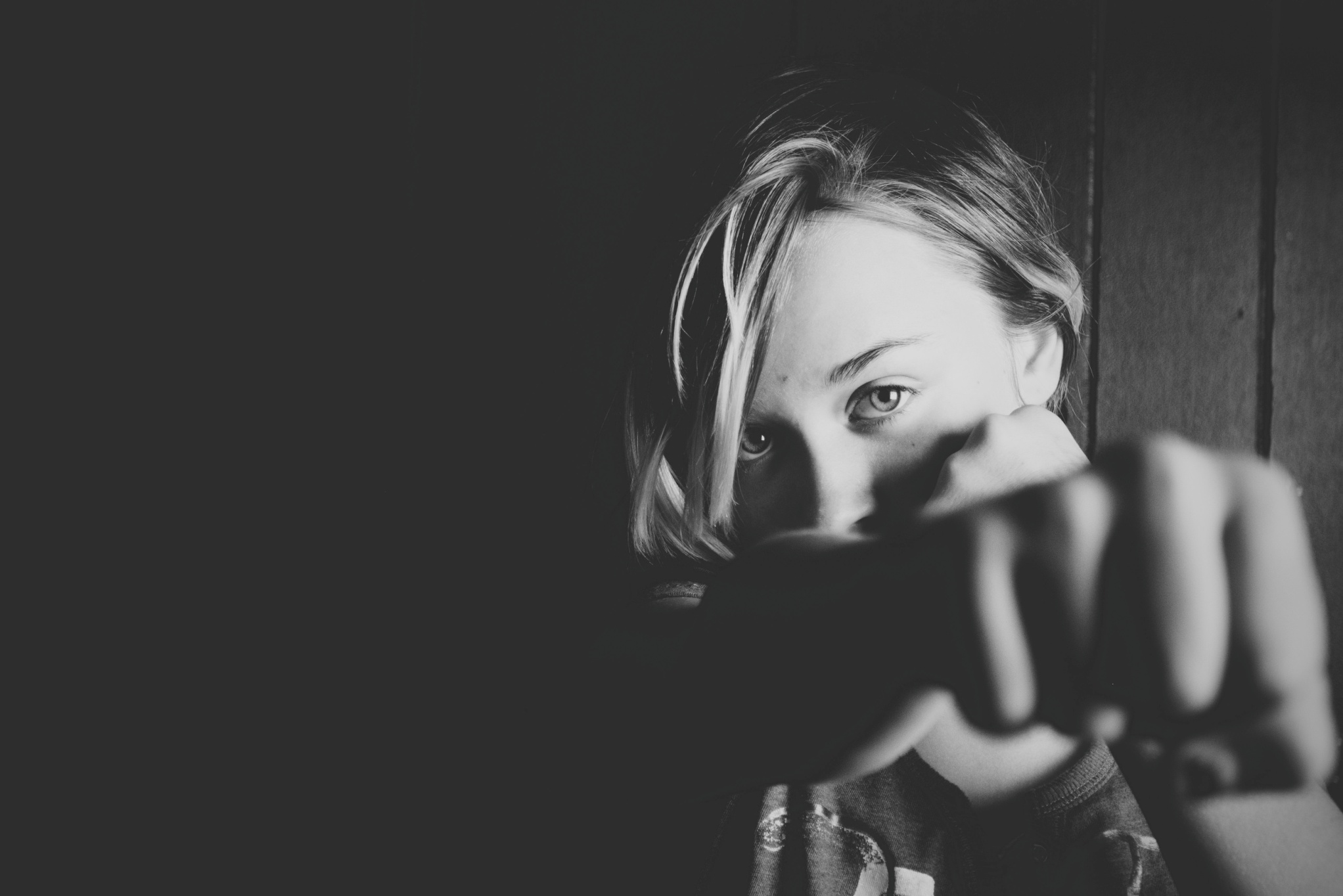 υπέρμετρη (;) εφαρμογή παιδαγωγικών μέτρων
αρνητικό σχολικό κλίμα
Διατάραξη σχέσεων μελών σχολικής κοινότητας
Προβλήματα στην εύρυθμη λειτουργία σχολικής μονάδας
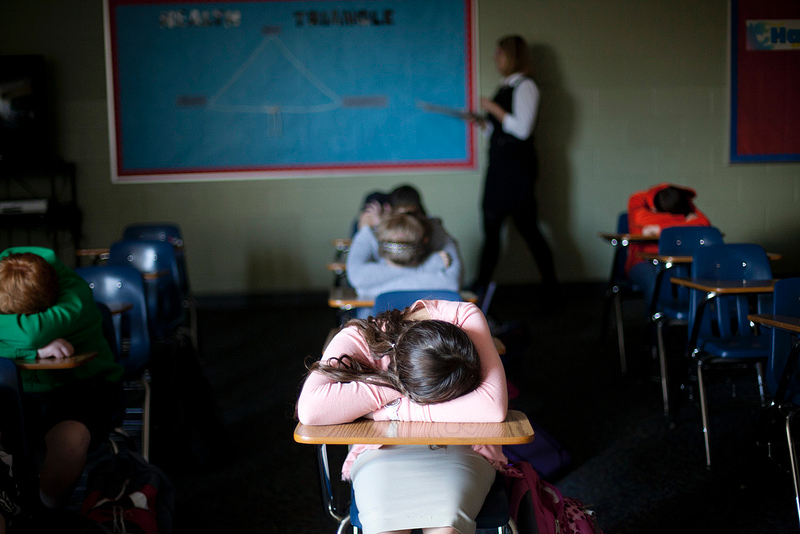 Φοίτηση:
Σχολική ζωή:
Αργοπορημένη προσέλευση
Σχολικός εκφοβισμός και βία
Παραβατικές συμπεριφορές
Σχολική διαρροή
Απουσίες
Ποιες είναι οι επιπτώσεις;
Τρία επίπεδα παρέμβασης προληπτικού χαρακτήρα για τη βελτίωση της κοινωνικής συμπεριφοράς των μαθητών/τριών
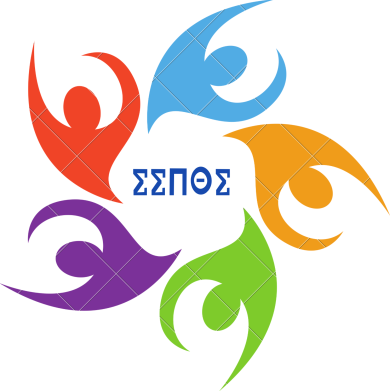 Πλαίσιο δημιουργίας και καλλιέργειας υγιούς και θετικού σχολικού κλίματος
Αφορά: μαθητές/τριες, γονείς, εκπαιδευτικούς, βοηθητικό προσωπικό
Τι είναι το ΣΣΠΘΣ
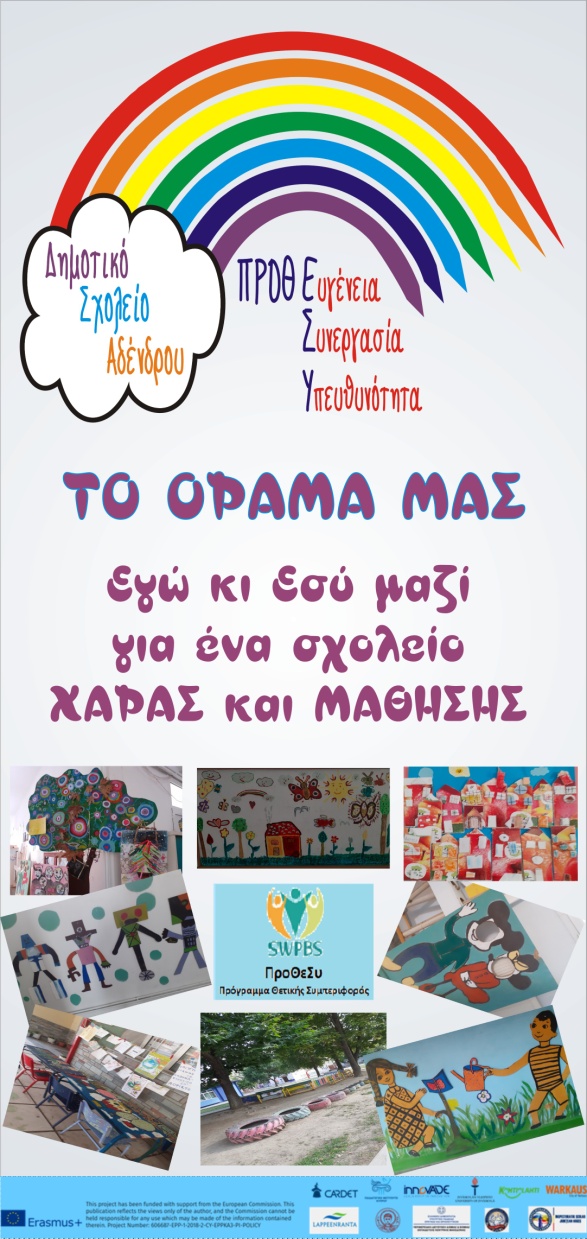 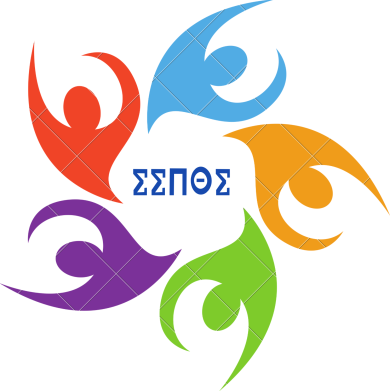 Τι είναι το ΣΣΠΘΣ
Παρέμβαση προληπτικού και παιδαγωγικού χαρακτήρα. 
Ξεκίνησε από τις Η.Π.Α., έχει εφαρμοστεί και έχει μελετηθεί η επίδρασή του σε χιλιάδες σχολεία παγκοσμίως τα τελευταία 30 χρόνια.
Θετική επίδραση του συστήματος στα κοινωνικο-συναισθηματικά μαθησιακά αποτελέσματα σε μαθητές και εκπαιδευτικούς. 
Απαιτεί την ενεργό συμμετοχή των μελών της σχολικής κοινότητας
Ανάπτυξη συστημάτων που αποθαρρύνουν την εμφάνιση ανεπιθύμητων συμπεριφορών.
Συστηματική διδασκαλία κοινωνικών δεξιοτήτων και συμπεριφορών.
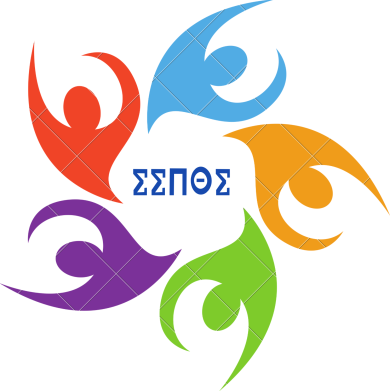 Τι είναι το ΣΣΠΘΣ
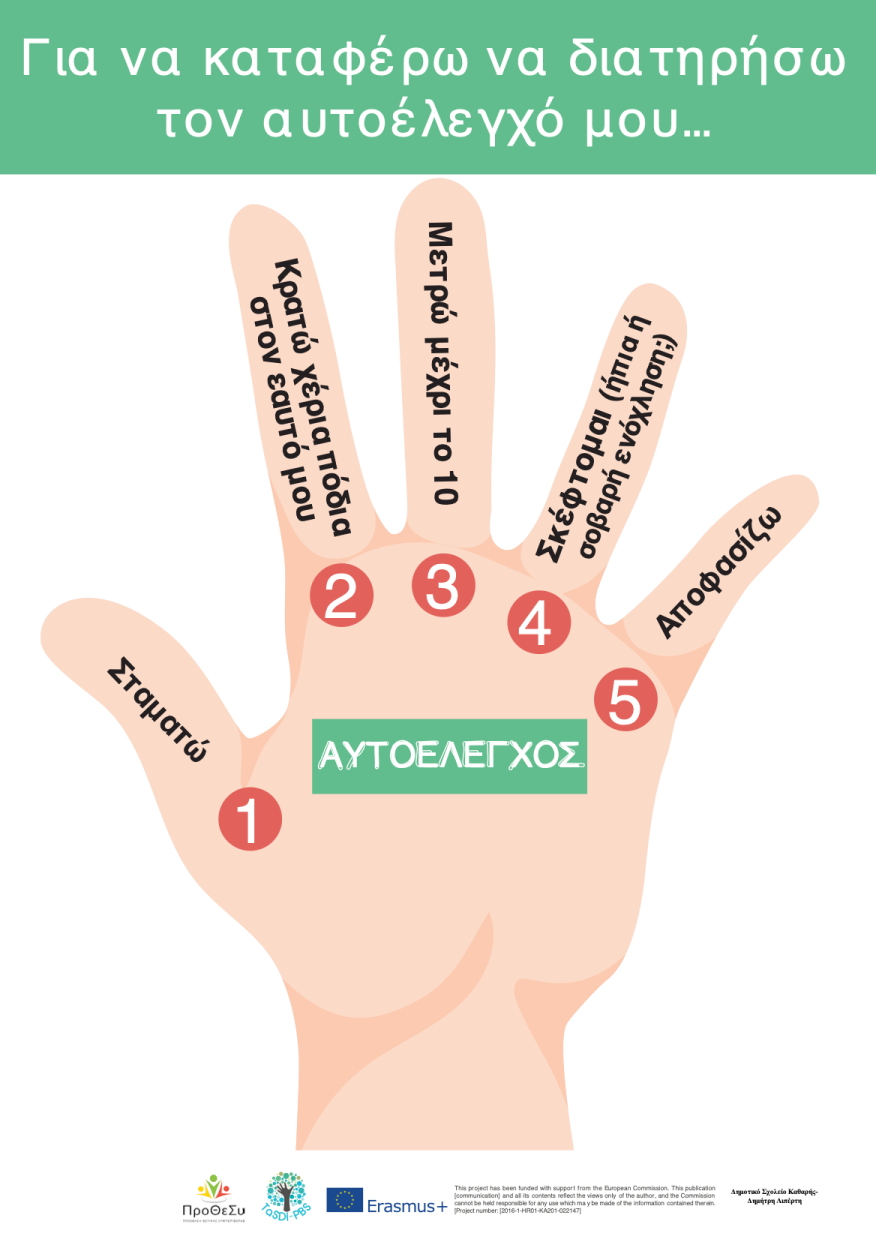 Επιβράβευση (προώθηση) θετικών συμπεριφορών σε ομαδικό και ατομικό επίπεδο 
Χρήση άυλων και υλικών ενισχυτών (ομαδικές εκδρομές, παιχνίδι στο προαύλιο, βιβλία κτλ.)
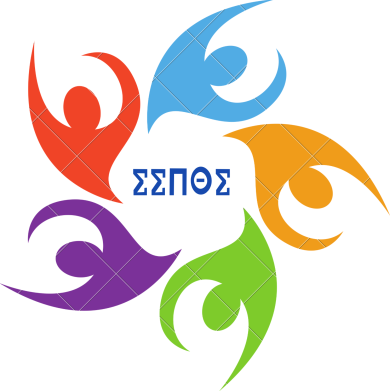 Τι δεν είναι το ΣΣΠΘΣ
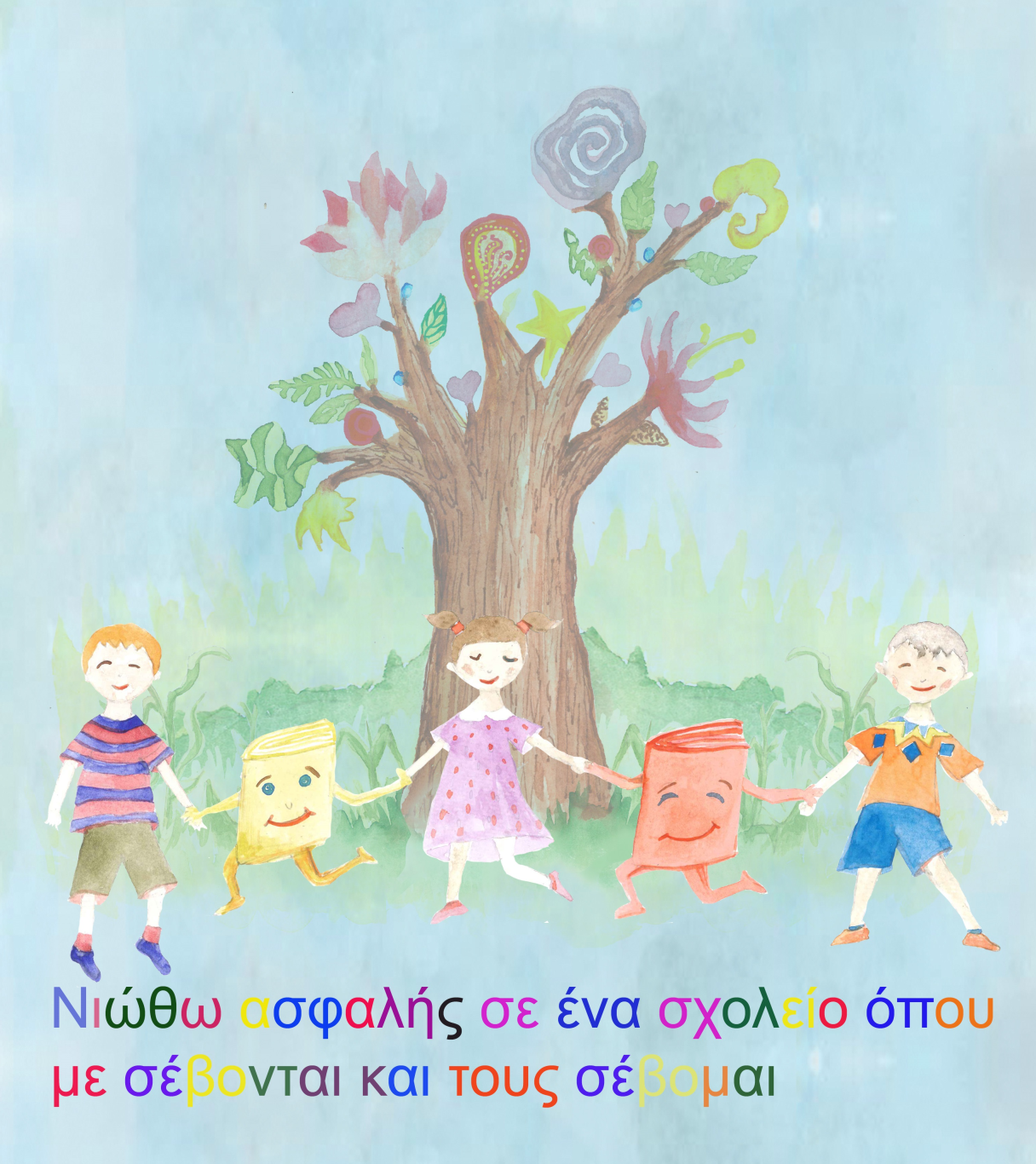 Δεν είναι πρόγραμμα σχολικών δραστηριοτήτων ή εκπαιδευτικός όμιλος.
Δεν αποτελεί συγκεκριμένη δέσμη εκπαιδευτικών δραστηριοτήτων.
Δεν είναι τυποποιημένο πρόγραμμα κοινωνικών δεξιοτήτων.
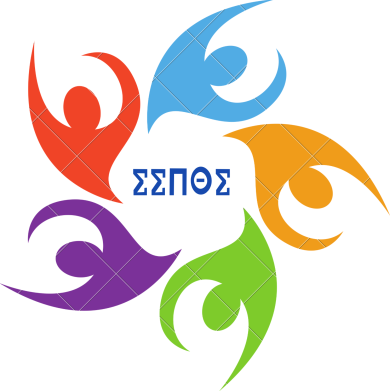 Στόχοι ΣΣΠΘΣ
Προώθηση θετικών συμπεριφορών.
Καλλιέργεια υγιούς, φιλικού, ασφαλούς και θετικού κλίματος στο σχολείο.
Βελτίωση μαθησιακής, συναισθηματικής και κοινωνικής επίδοσης όλων των παιδιών.
Καλλιέργεια κοινωνικών δεξιοτήτων.
Χτίσιμο θετικών σχέσεων.
Ενίσχυση κινήτρων μάθησης.
Πρόληψη και έγκαιρη διαχείριση ανεπιθύμητων συμπεριφορών.
Συνεργασία και συλλογική προσπάθεια από όλους/ες.
Βελτίωση σχολικού κλίματος, συλλογικής αποτελεσματικότητας και επαγγελματικής ευημερίας εκπ/κών
Βελτίωση μαθησιακών αποτελεσμάτων και κοινωνικής συμπεριφοράς μαθητών/τριών
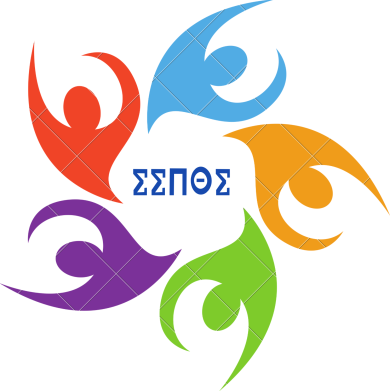 Θετικό και ευχάριστο σχολικό κλίμα
Οφέλη προγράμματος στην Ελλάδα
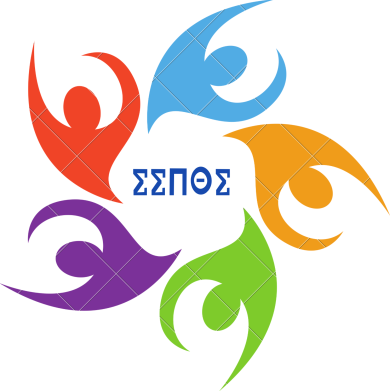 Οφέλη από την εφαρμογή του ΣΣΠΘΣ
Μετά την επιμόρφωση των εκπαιδευτικών
Το σχολείο αναπτύσσει: 
Κοινό όραμα, 
Σχολικές αξίες, 
διδακτικό υλικό, 
κοινό σύστημα αναγνώρισης συμπεριφορών
κοινή ιεραρχημένη πορεία αντιμετώπισης των προβλημάτων συμπεριφοράς.
Διδάσκονται οι συμπεριφορές που επιλέχτηκαν σύμφωνα με το όραμα και τις σχολικές αξίες
Γίνεται λεκτική και υλική επιβράβευση των μαθητών ακριβώς τη στιγμή που συμπεριφέρονται με τον προβλεπόμενο τρόπο
Οφέλη από την εφαρμογή του ΣΣΠΘΣ
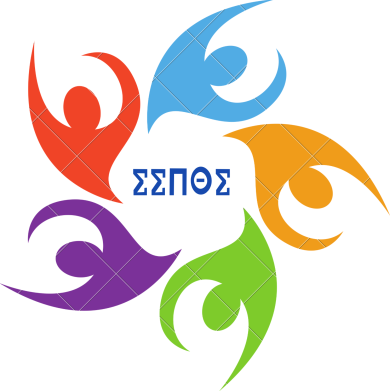 Βραχυπρόθεσμα οφέλη
Δημιουργία δομημένου πλαισίου διαχείρισης της σχολικής πειθαρχίας μέσω ανάπτυξης: 
α) κοινού οράματος, 
β) κοινών σχολικών αξιών, 
γ) κοινού διδακτικού υλικού, και 
δ) κοινού συστήματος αναγνώρισης μαθητικών συμπεριφορών
Πρόσβαση σε εκπαιδευτικό υλικό για διδασκαλία κοινωνικών συμπεριφορών (π.χ. σχέδια μαθήματος, παρουσιάσεις, ταινίες μικρού μήκους, αφίσες κλπ).
Απόκτηση τεχνογνωσίας για την εφαρμογή του ΣΣΠΘΣ
Συμμετοχή σε Δράσεις Διάχυσης των αποτελεσμάτων
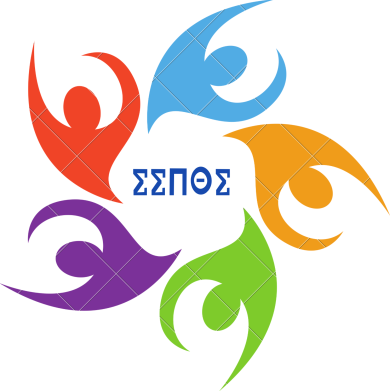 Μακροπρόθεσμα* Οφέλη1
Δημιουργία δομημένου πλαισίου διαχείρισης της σχολικής πειθαρχίας μέσω ανάπτυξης:    
α) κοινού οράματος, 
β) κοινών σχολικών αξιών, 
γ) κοινού διδακτικού υλικού, 
δ) κοινού συστήματος αναγνώρισης μαθητικών συμπεριφορών, και
ε) κοινή ιεραρχημένη πορεία αντιμετώπισης των προβλημάτων συμπεριφοράς 
*Σχολ. μονάδα που εφαρμόζει το ΣΣΠΘΣ για 1-2 έτη
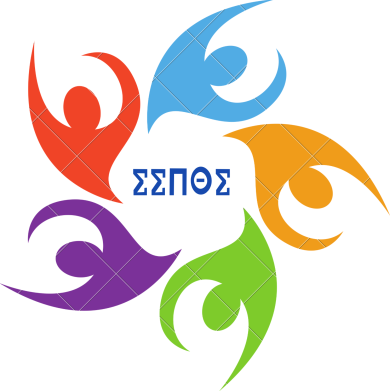 Μακροπρόθεσμα Οφέλη2
Οι εκπαιδευτικοί εκφράζουν ικανοποίηση και στήριξη για το έργο τους (συστηματικότητα ανάμεσα στο προσωπικό, βελτίωση διαχείρισης της πειθαρχίας στην τάξη)
Θετικό και ευχάριστο σχολικό κλίμα
Χαρούμενοι μαθητές 
Βελτίωση μαθησιακών αποτελεσμάτων
Ενεργή συμμετοχή γονέων
Οργάνωση του ΣΣΠΘΣ
Προκαταρκτικές Ενέργειες:
Αρχικό ενδιαφέρον από τους εκπαιδευτικούς
1η ενημέρωση εκπαιδευτικών  της παιδαγωγικής ομάδας για το πρόγραμμα ΣΣΠΘΣ
Ενημέρωση των εκπαιδευτικών του σχολείου
Α. Αρχική διερεύνηση (σε επίπεδο σχολείου)
Οργάνωση του ΣΣΠΘΣ
Ενέργειες που ακολουθούν:
Παρατήρηση – καταγραφή ζητημάτων συμπεριφοράς παιδιών
Συζήτηση/συνέντευξη εκπαιδευτικών-παιδιών 
Ερωτηματολόγια (προγράμματος ΣΣΠΘΣ)
Συζήτηση για τον καθορισμό οράματος και αξιών
Α. Αρχική διερεύνηση (σε επίπεδο σχολείου)
Οργάνωση του ΣΣΠΘΣ
Πρόταση οράματος – αξιών του σχολείου
Τι θέλουμε να βλέπουμε και να ακούμε στο σχολείο μας (όραμα)
Καθορισμός των αξιών του σχολείου (αξίες = τα στοιχεία που συνθέτουν το όραμα) 
Δημιουργία συνθημάτων παρακίνησης
Χρήση εκπαιδευτικού υλικού και εργαλείων από την ιστοσελίδα του προγράμματος
Β. ΣΧΕΔΙΑΣΜΟΣ (σε επίπεδο σχολείου)
Οργάνωση του ΣΣΠΘΣ
Πρόταση οράματος – αξιών του σχολείου
Το Όραμα του σχολείου μας
Οι αξίες του σχολείου 
Δημιουργία μότο (συνθήματα παρακίνησης)
Επιλογή εκπαιδευτικού υλικού και εργαλείων
Β. ΣΧΕΔΙΑΣΜΟΣ (σε επίπεδο σχολείου)
Το Σχολείο που 
Ονειρευόμαστε!
Συνεργασία με Σύμβουλο Εκπαίδευσης παιδαγωγικής ευθύνης
Εκπαίδευση και υποστήριξη παιδαγωγικών ομάδων Σχολείων (π.χ. επιμορφώσεις και εκπαιδευτικό υλικό)
Αξιοποίηση:
Σύμβουλος Σχολικής Ζωής
Εργαστήρια Δεξιοτήτων
Εσωτερικός Κανονισμός
Εθνικά και ευρωπαϊκά προγράμματα
Έγκριση Συλλόγων Διδασκόντων/ουσών (>80% εκπ/κών)
Σχέδιο Δράσης
Δίκτυα Σχολείων
ΣΣΠΘΣ στις Α΄και Β΄ Γυμνασίου
Παραδείγματα Οργάνωσης (δημοτικό)
Συνθήματα παρακίνησης
Όραμα
Αξίες
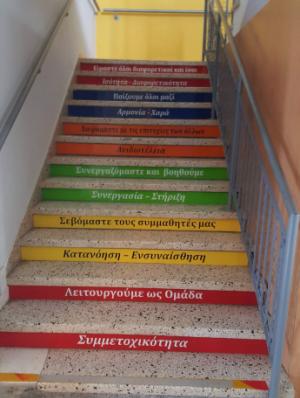 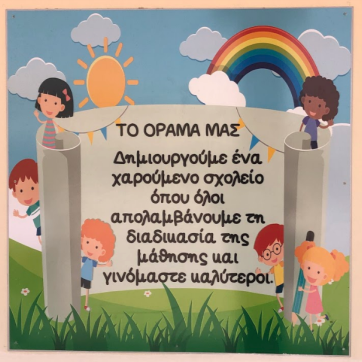 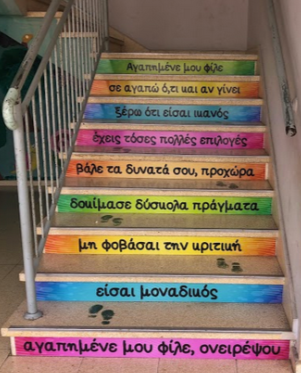 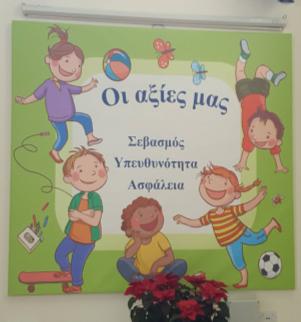 Καθορισμός κοινού οράματος, κοινών αξιών & συμπεριφορών
Πρόταση οράματος – αξιών του σχολείου
Τι θέλουμε να βλέπουμε και να ακούμε στο σχολείο μας (όραμα)
Καθορισμός των αξιών του σχολείου (τα στοιχεία/αξίες  που συνθέτουν το όραμα αυτό) 
Δημιουργία συνθημάτων παρακίνησης
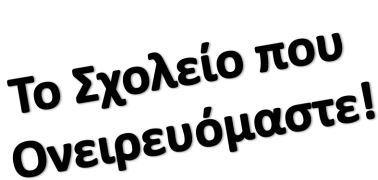 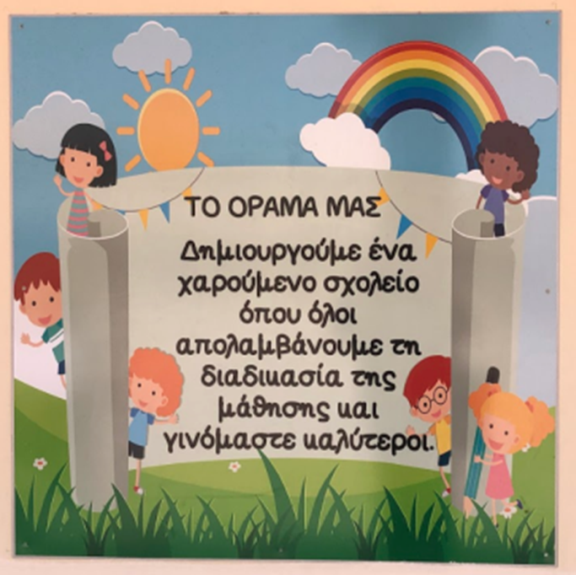 Αξίες & αναμενόμενες συμπεριφορές
Αξία: Μια σύντομη δήλωση με θετική διατύπωση
Επιλέγουμε 2-3 αξίες που συνάδουν με το όραμα του Σχολείου
Δημιουργούμε πίνακα αξιών
Ορίζουμε 1-2 αναμενόμενες συμπεριφορές για κάθε αξία
Ενημερώνουμε μαθητές, εκπαιδευτικούς και γονείς για τις αξίες
Το πολύ τρεις (3) αξίες με βάση:
Δεδομένα (π.χ. Ψήφος των μελών του Συλλόγου Διδασκόντων)
Πρόταση της παιδαγωγικής ομάδας του ΣΣΠΘΣ.
Χώρο εφαρμογής: (π.χ. αίθουσα) χρόνο (π.χ. διάλειμμα), ανάγκες του Σχολείου (π.χ. όλοι οι μαθητές του σχολείου).
Αξίες & αναμενόμενες συμπεριφορές
Πώς θέλουμε να συμπεριφέρονται τα παιδιά;
Συμπεριφορά: οποιαδήποτε ενέργεια/κίνηση του παιδιού στο σχολικό περιβάλλον
Οι συμπεριφορές να είναι:
Σύντομες (π.χ. μία λέξη: σεβασμός) και εικονογραφημένες
Περιεκτικές (π.χ. ένα σύνολο συμπεριφορών να υπάγεται σε μία αξία)
Να απαντούν στην ερώτηση: Πώς θέλουμε τα παιδιά να συμπεριφέρονται στο σχολείο ώστε να επιτύχουν την αξία;
Να είναι μετρήσιμες π.χ. δεν ολοκληρώνει την εργασία  (μη μετρήσιμη: είναι τεμπέλης)
Αξίες & αναμενόμενες συμπεριφορές
Τρόποι διερεύνησης  αξιών & συμπεριφορών
Ποια αξία ΔΕΝ υπάρχει ή είναι ελλιπής; 
Πώς θα  το διαπιστώσω; 
Παρατηρήστε τα παιδιά για μια εβδομάδα - κρατήστε ημερολόγιο και καταλήξτε σε 3 βασικές αξίες. 
Ποιο είναι το σημαντικότερο πρόβλημα συμπεριφοράς; 
Παρατήρηση για ζητήματα συμπεριφοράς των παιδιών
Συζήτηση/συνέντευξη με παιδιά
Ενημέρωση, συζήτηση, ανταλλαγή πληροφοριών μεταξύ εκπαιδευτικών η/και Συλλόγου Διδασκόντων.
Οι αναμενόμενες συμπεριφορές:
Είναι οι στόχοι μάθησης για κάθε μαθητή 
Γίνονται σεβαστές και ενθαρρύνονται στο Σχολείο
Αποτελούν αντικείμενο διδασκαλίας
Δεσμεύουν εκπαιδευτικούς και μαθητές
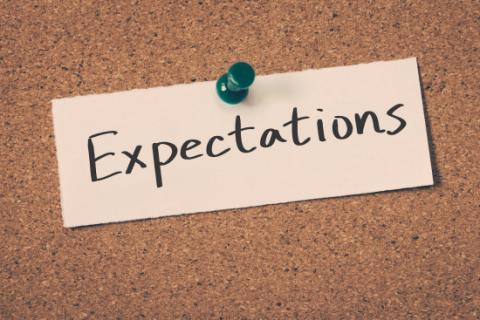 [Speaker Notes: Διευκρίνιση Θοδωρής]
Αξίες, Συμπεριφορές και διαδικασίες
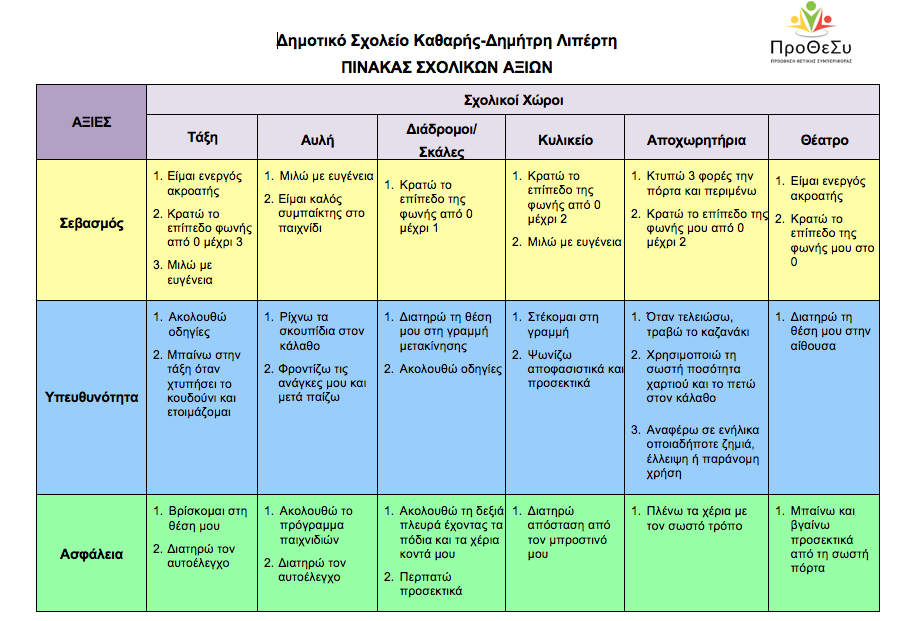 Υλοποίηση του ΣΣΠΘΣ (Δημοτ.)
Αναγνώριση κοινών προσδοκιών (Αξίες – συμπεριφορές)
Δημιουργία οράματος του σχολείου
Οπτικοποίηση οράματος – αξιών του σχολείου
Υλοποίηση σε επίπεδο Σχολείου
Το Σχολείο που 
Ονειρευόμαστε!
Ενέργειες εκπαιδευτικού πριν τη διδασκαλία συμπεριφορών
Αρχική διερεύνηση
Σχεδιασμός
Υλοποίηση
Αποτίμηση
Διάχυση
Στη σχολική τάξη
Φόρμα:
http://www.swpbs.kmaked.eu/index.php/material/material-4
Υλοποίηση στην τάξη (Δημοτ.)
Οπτικοποίηση οράματος – αξιών του σχολείου
Πίνακας αξιών –συμπεριφορών -ρουτίνων
Οπτικοποιημένο υλικό Κανόνες - εργαλεία
Κάνω τις αξίες τις συμπεριφορές και τις ρουτίνες συγκεκριμένες και κατανοητές
Επιλέγω διαδικασίες και ρουτίνες για τη διδασκαλία συμπεριφορών 
Διδάσκω συμπεριφορές
ενέργειες εκπαιδευτικού: διδασκαλία συμπεριφορών
Υλοποίηση
Εξήγηση, αιτιολόγηση της διαδικασίας και του στόχου
Διδασκαλία συμπεριφορών στην τάξη (σύνδεση με αξίες ζωής, θετική διατύπωση συμπεριφορών και ρουτίνων)
Συναπόφαση εφαρμογής από την ολομέλεια της σχολικής τάξης ( να μπει στο συμβόλαιο της τάξης)
Σταδιακή εφαρμογή καθημερινά στην εκπαιδευτική διαδικασία
Αναγνώριση της εμφάνισης της προσδοκώμενης θετικής συμπεριφοράς μαθητή/ριας
Άμεση επιβράβευση με αιτιολόγηση
Καταγραφή στο σύστημα ομαδικής επιβράβευσης
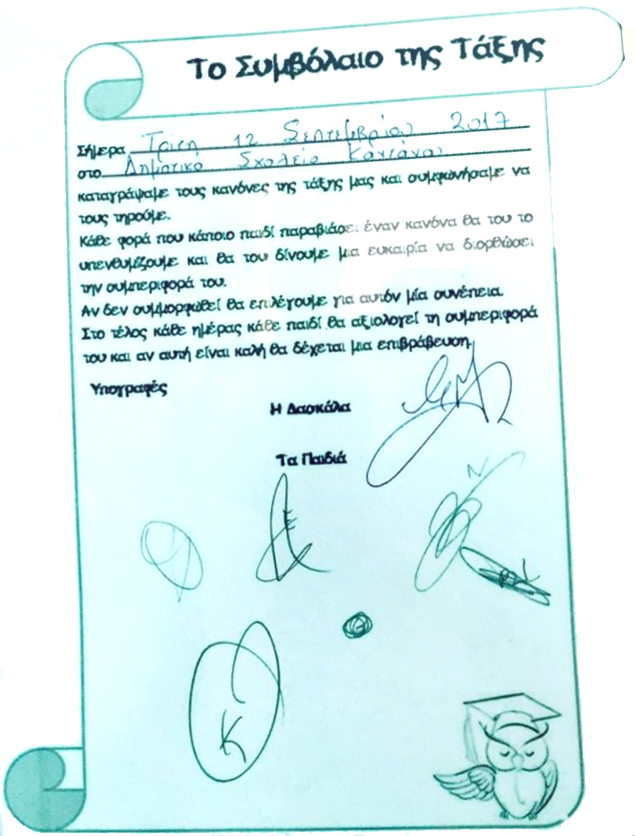 Σύνδεση: αξίας-συμπεριφοράς-ρουτίνας
Πώς διδάσκουμε την αποδεκτή συμπεριφορά;
Αναφέρουμε στον μαθητή την κοινωνική δεξιότητα (πχ. συνεργάζομαι με τους συμμαθητές μου)
Εξηγούμε την αναγκαιότητα διδασκαλίας της συμπεριφοράς (γίνομαι καλύτερος φίλος, αποδεκτός από όλους)
Παρουσιάζουμε την κατάλληλη συμπεριφορά (βοηθώ να τελειώσει μια εργασία)
Παρουσιάζουμε σενάρια με παραδείγματα και αντιπαραδείγματα (βοηθώ ή μαλώνω;)
Γίνεται υπόδυση ρόλων  
Ολοκληρώνoυμε το  μάθημα με αξιολόγηση
Θεσπίζουμε και αναρτούμε τους κανόνες
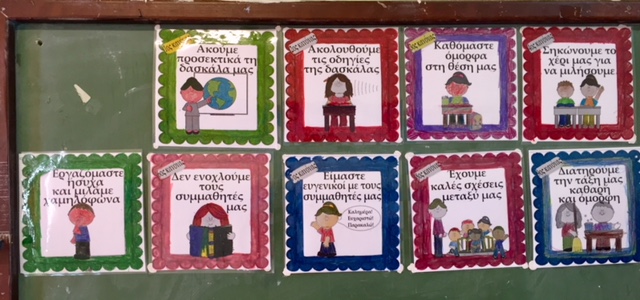 Πίνακες βημάτων εφαρμογής κοινωνικών συμπεριφορών
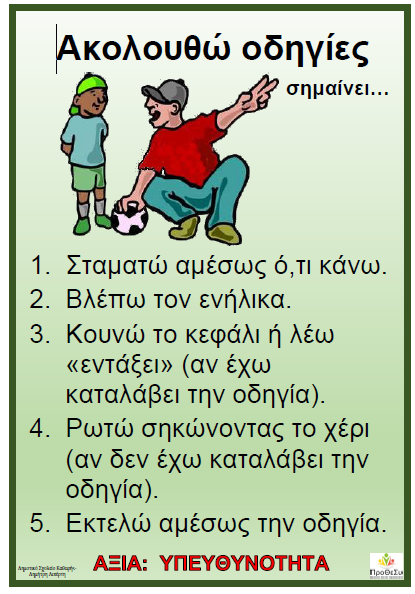 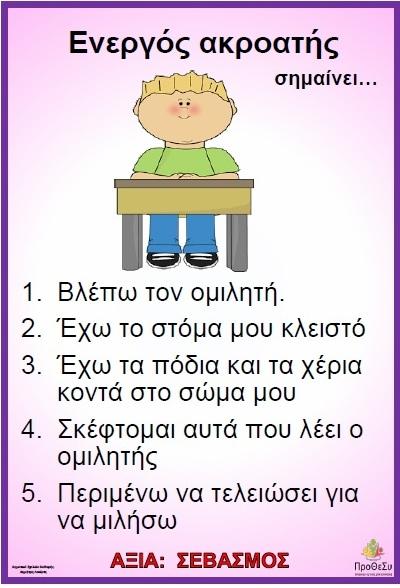 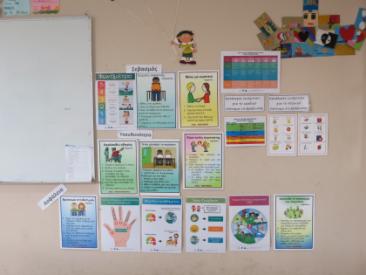 Διδασκαλία κοινωνικής συμπεριφοράς
 Εστίαση στην τάξη
 Διδασκαλία 1 - 3 αναμενόμενων συμπεριφορών και 1 – 2 ρουτινών
 Αντίστοιχα σχέδια μαθήματος κοινωνικών δεξιοτήτων: αντιπαράδειγμα/παράδειγμα) & οπτικοποιημένη βοήθεια
 Διάστημα εφαρμογής: ένα τρίμηνο
Οπτικοποιημένη βοήθεια
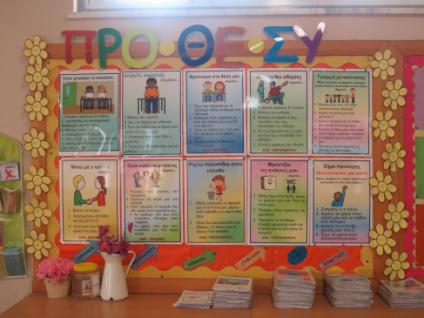 Αντιπαράδειγμα/παράδειγμα:
 https://www.youtube.com/watch?v=VxyxywShewI
ΠΑΡΑΔΕΙΓΜΑ: Αξία = ΣεβασμόςΣυμπεριφορά: Κάνω ησυχία στο μάθημαΡουτίνα: χρήση σήματος προσοχής
Όταν ο εκπαιδευτικός σηκώνει το χέρι, οι μαθητές της τάξης σταματούν να μιλούν και σηκώνουν επίσης το χέρι.
Όση ώρα δεν σταματούν οι συνομιλίες και δεν γίνεται απόλυτη ησυχία, οι μαθητές και ο εκπαιδευτικός διατηρούν σηκωμένο το χέρι.
Όταν σταματήσουν οι συνομιλίες και ο εκπαιδευτικός διαπιστώσει απόλυτη ησυχία, τότε πρώτος εκείνος κατεβάζει το χέρι.
Μετά τον εκπαιδευτικό οι μαθητές κατεβάζουν επίσης το χέρι, διατηρώντας την ησυχία στην αίθουσα διδασκαλίας.
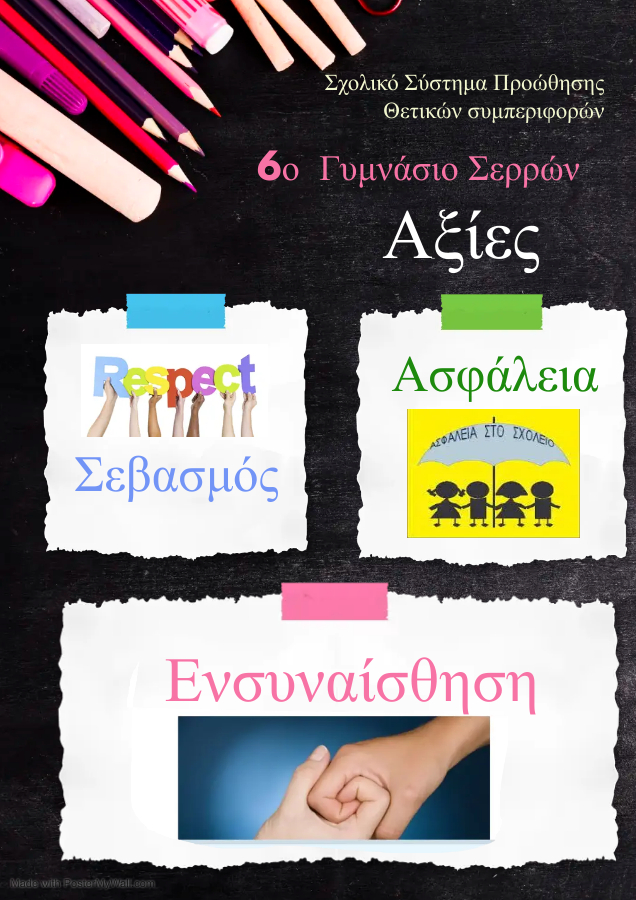 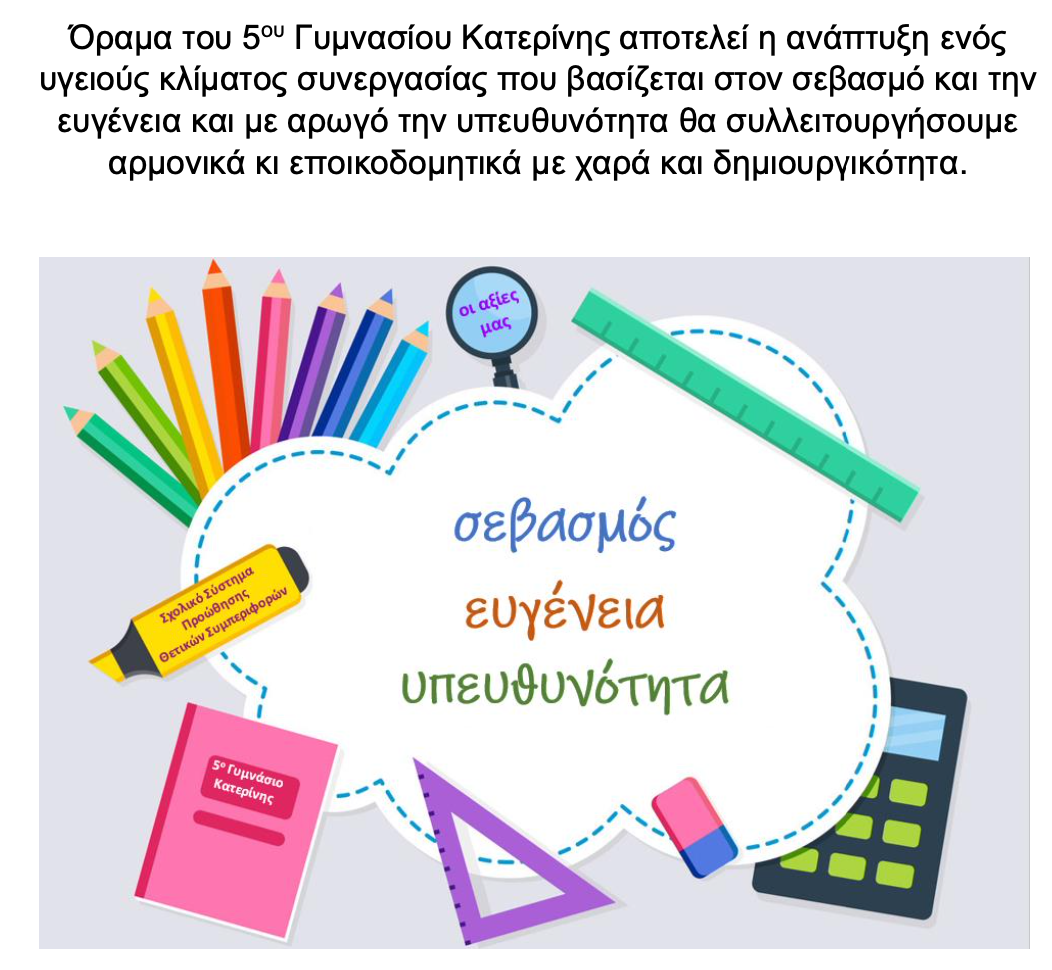 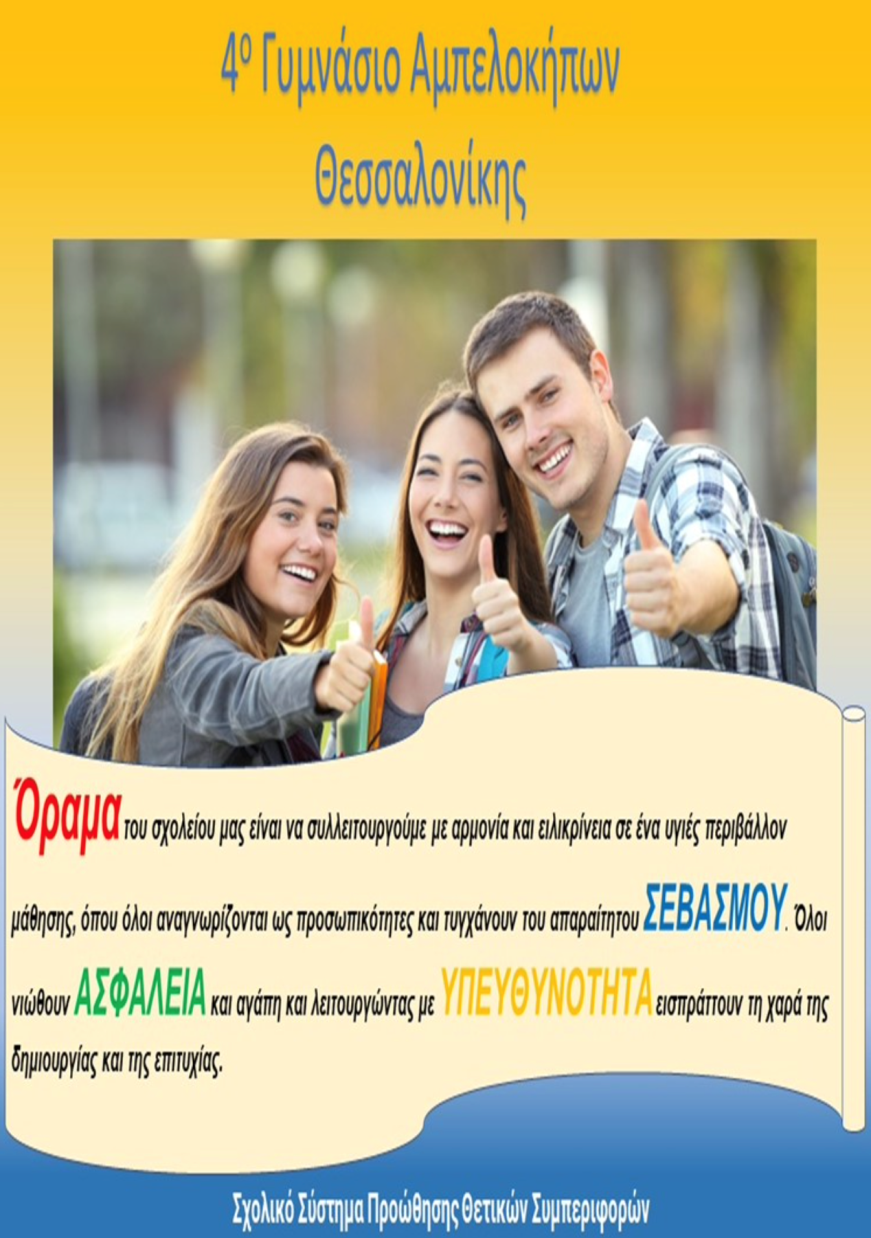 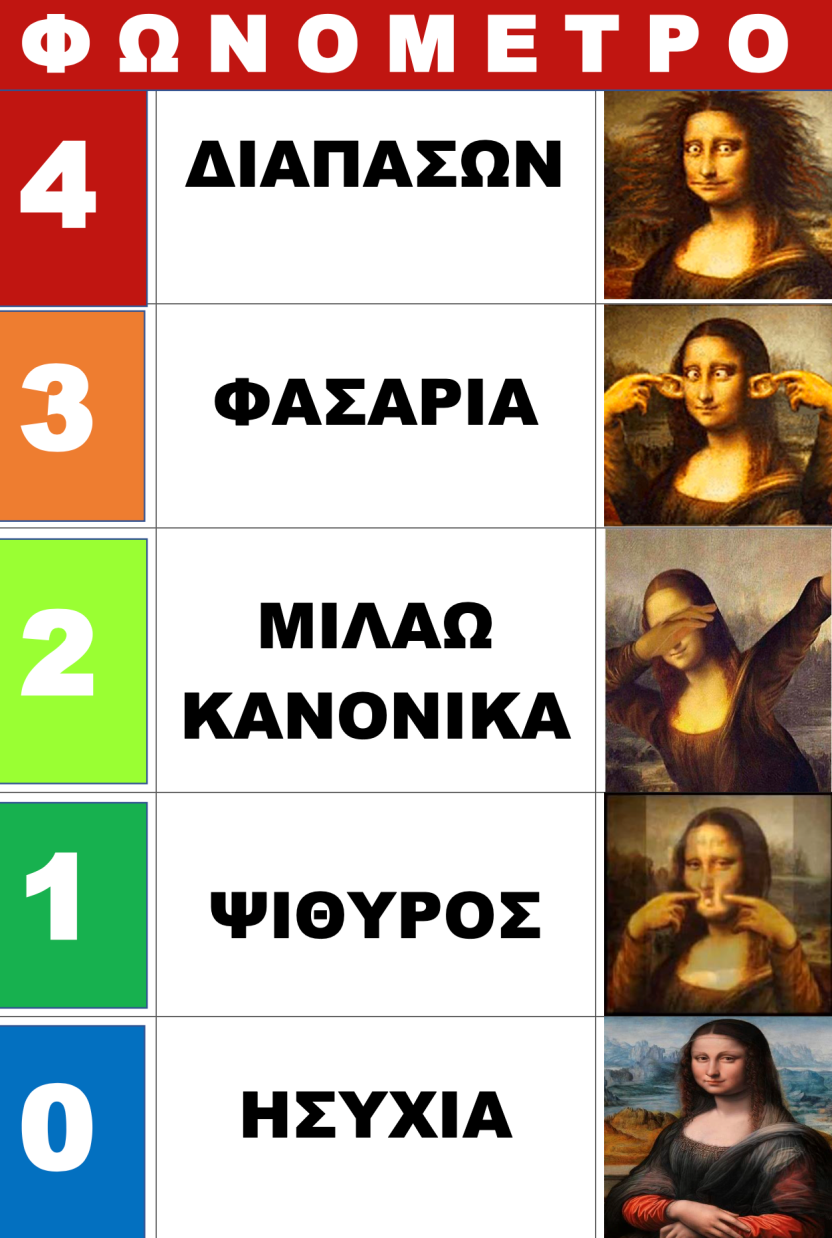 Αναγνώριση & επιβράβευση θετικής συμπεριφοράς
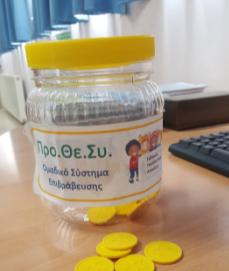 Αναγνώριση λεκτικά με αιτιολόγηση
 Κοινό σύστημα αναγνώρισης & αποτύπωσης (ατομικά & ομαδικά)
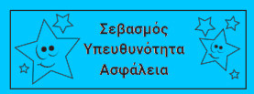 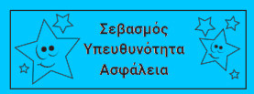 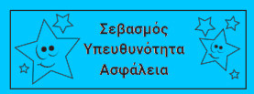 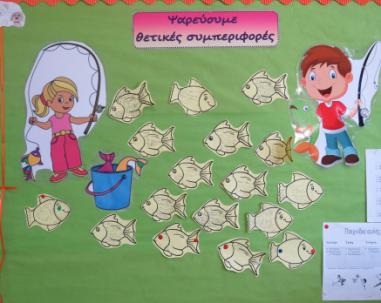 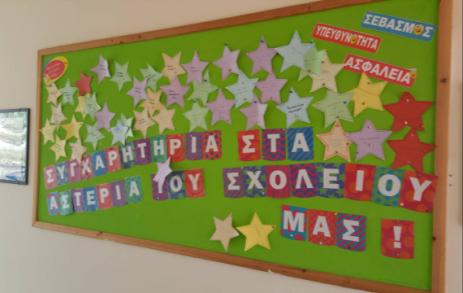 Κατηγορίες επιβράβευσης-Ενισχυτές
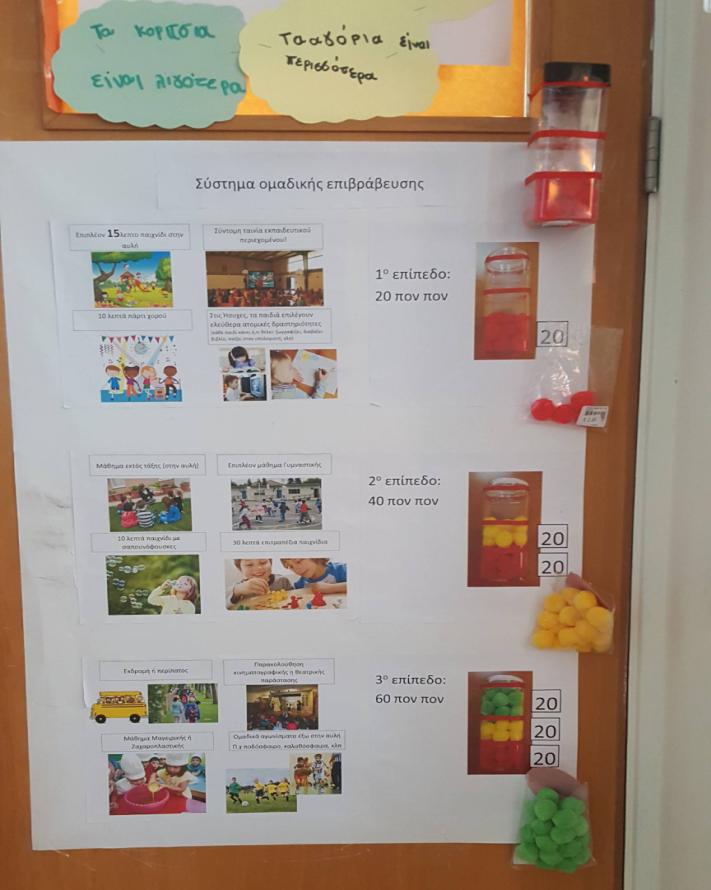 Παράδειγμα συστήματος
ομαδικής επιβράβευσης
Παραδείγματα κουπονιών
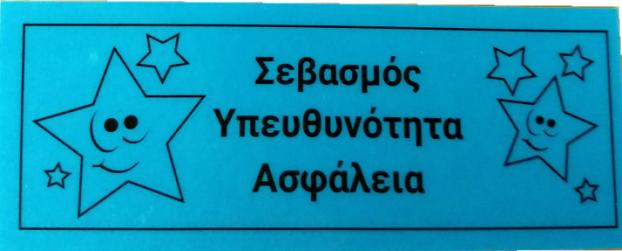 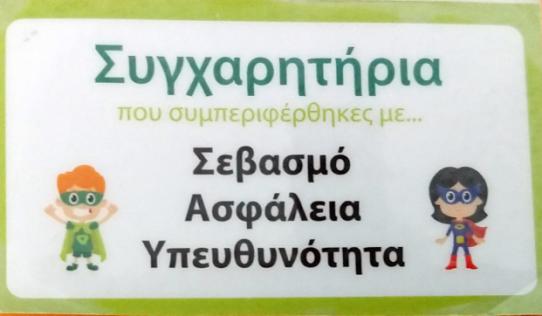 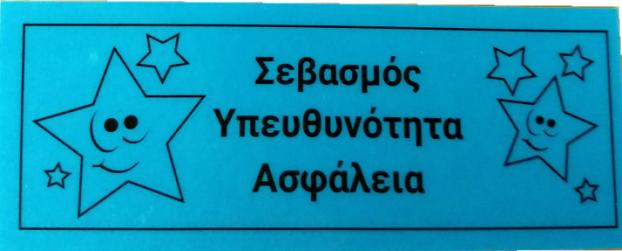 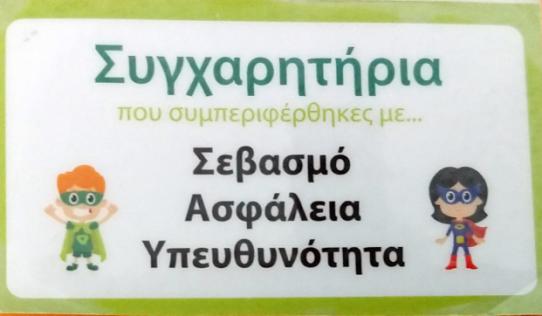 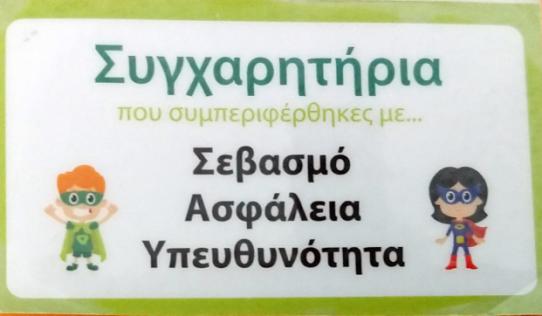 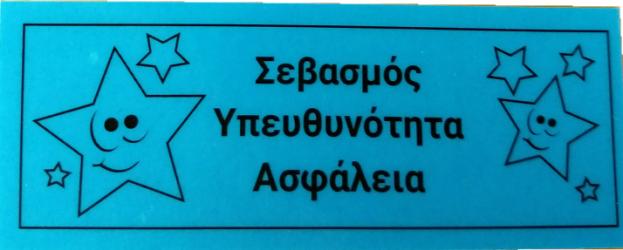 Παραδείγματα πινάκων κουπονιών
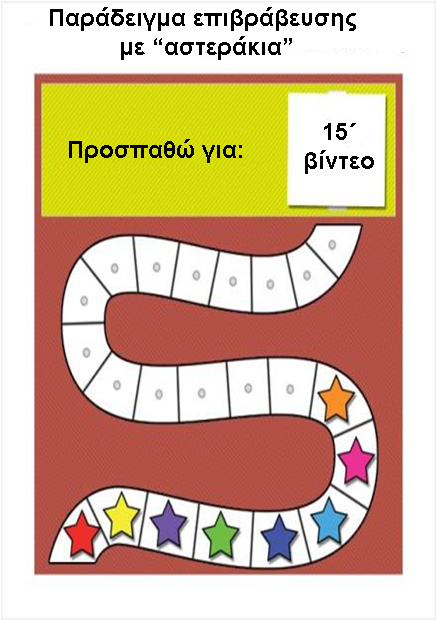 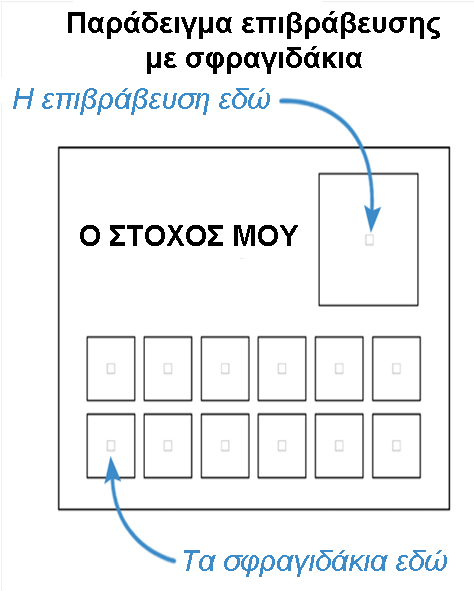 Τρόπος καταγραφής επιβράβευσης Προ.Θε.Συ.
Επίπεδο μαθητή
Ημερήσια συλλογή και καταγραφή της υλικής επιβράβευσης του κάθε παιδιού (π.χ. κουπόνι, αστέρι) για κάθε θετική συμπεριφορά που συνδέεται με τις αξίες του σχολείου
Η συλλογή γίνεται από τον εκπαιδευτικό που διδάσκει την τελευταία ώρα στη συγκεκριμένη τάξη και συμμετέχει στο Πρo.Θε.Συ.
Τρόπος καταγραφής επιβράβευσης Προ.Θε.Συ.
Επίπεδο τάξης
Εβδομαδιαία αποτύπωση της υλικής επιβράβευσης τάξης (π.χ. κουπόνι, αστέρι) για τις θετικές συμπεριφορές που συνδέονται με τις αξίες του σχολείου
Η αποτύπωση γίνεται από τον υπεύθυνο εκπαιδευτικό της τάξης και συμμετέχει στο Πρo.Θε.Συ.
Η αποτύπωση καλό είναι να υπάρχει σε εμφανές μέρος της τάξης
Ενημέρωση/συζήτηση για τη βελτίωση των επιτευγμάτων σε σχέση με την προηγούμενη εβδομάδα
Τρόπος καταγραφής επιβράβευσης Προ.Θε.Συ.
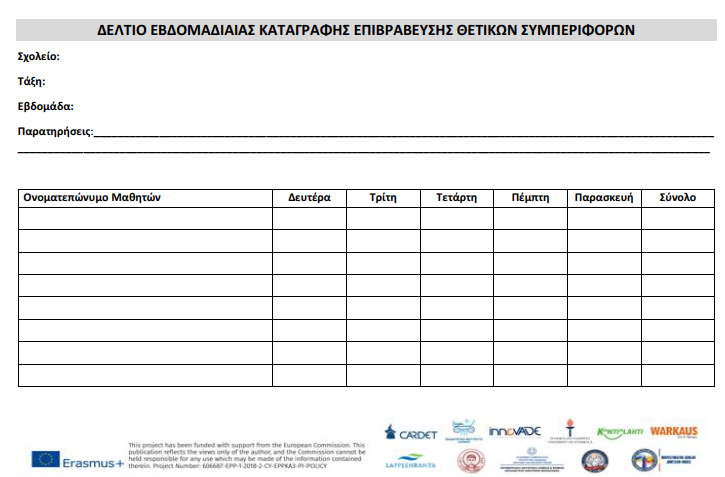 Τρόπος καταγραφής επιβράβευσης ΠροΘεΣυ
Πίνακας οπτικής προόδου της τάξης
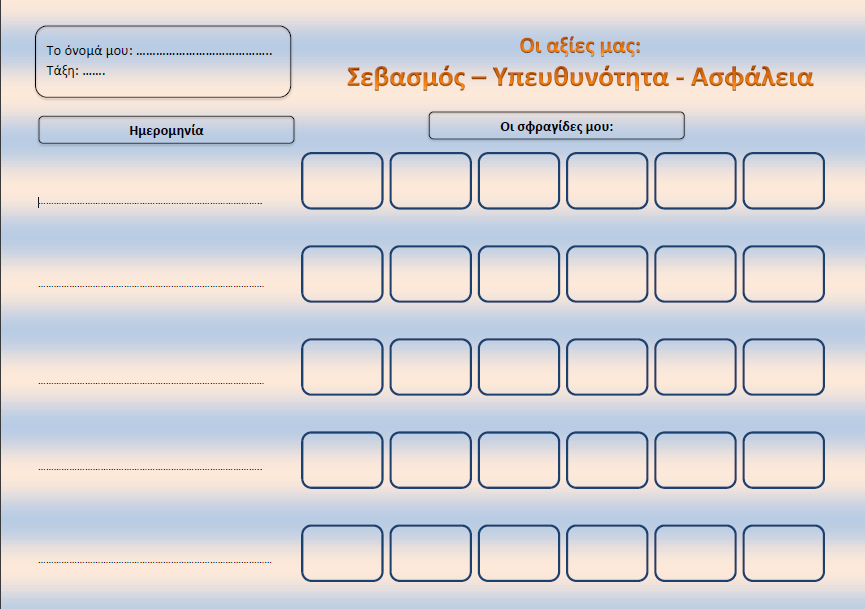 Ο ρόλος των εκπαιδευτικών (υποχρεώσεις – φόρτος εργασίας)
Αλλαγή παραδείγματος.
Παιδαγωγική ομάδα (καθοδήγηση εκπαιδευτικών σχολείου: εκπαίδευση – επιμόρφωση, σχεδιασμός, υλοποίηση, συλλογή δεδομένων, λήψη αποφάσεων). 
Συνεργασία μελών Συλλόγων Διδασκόντων/ουσών.
Συμπλήρωση ερωτηματολογίων από εκπαιδευτικούς και μαθητές/τριες (πριν και μετά την παρέμβαση).
Επικοινωνία με γονείς / κηδεμόνες μαθητών/τριών. 
Ενδεχόμενη αναπροσαρμογή του Εσωτερικού Κανονισμού Λειτουργίας του Σχολείου.
(1) Κοινό όραμα, φιλοσοφία και στόχοι
(3) Καθορισμός αναμενόμενης συμπεριφοράς
(4) Διδασκαλία αναμενόμενης συμπεριφοράς
(5) Επιβράβευση αναμενόμενης συμπεριφοράς
(6) Αντιμετώπιση ανεπιθύμητης συμπεριφοράς
(7) Συνεχής παρακολούθηση και αξιολόγηση
(8) Αποτελεσματική επαγγελματική ανάπτυξη εκπ/κών
(2) Ηγεσία
Σύσταση παιδαγωγικής ομάδας
Σχολικές αξίες και κοινωνικές συμπεριφορές (ρουτίνες και κοινωνικές δεξιότητες) 	
Διδασκαλία κοινωνικής συμπεριφοράς 	
Διαβάθμιση ανεπιθύμητης συμπεριφοράς στο σχολικό περιβάλλον	
Πολιτική σχολείου για την πειθαρχία 	
Επαγγελματική μάθηση και ανάπτυξη των εκπαιδευτικών 	
Διαχείριση συμπεριφοράς στην τάξη 	
Ανατροφοδότηση και αναγνώριση 	
Λήψη αποφάσεων στη βάση δεδομένων σχετικά με τα προβλήματα συμπεριφοράς
Συμβολή των εκπαιδευτικών στο ΣΣΠΘΣ
Συνεργασία με την παιδαγωγική ομάδα
Συνδιαμόρφωση του οράματος του σχολείου, των αξιών και των συμπεριφορών
Συμβουλευτική συνδρομή στην ανάπτυξη σχεδίων μαθήματος  
Αναφορά προβλημάτων, δυσκολιών κατά την εφαρμογή του ΣΣΠΘΣ
 
Μέσα στην αίθουσα διδασκαλίας
Συστηματική και συνεπή εφαρμογή του ΣΣΠΘΣ
Διαμόρφωση συστήματος επιβράβευσης (ατομική/ομαδική, υλική/άυλη)
Αναγνώριση, συλλογή και καταγραφή της επιβράβευσης θετικών συμπεριφορών
Διαθέσιμο υλικό για το ΣΣΠΘΣ - ιστοσελίδες υποστήριξης
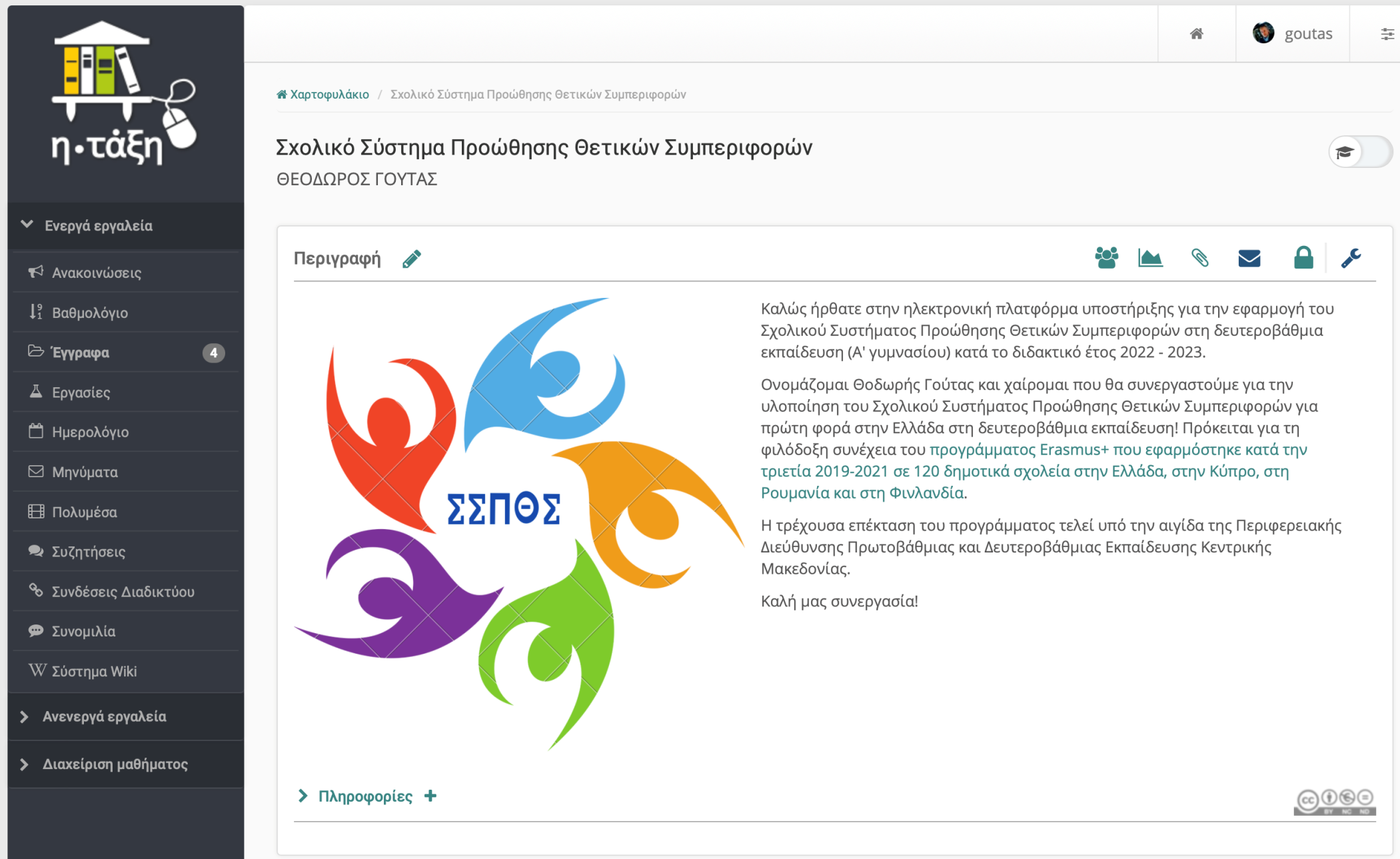 Διαθέσιμο υλικό για το ΣΣΠΘΣ - ιστοσελίδες υποστήριξης
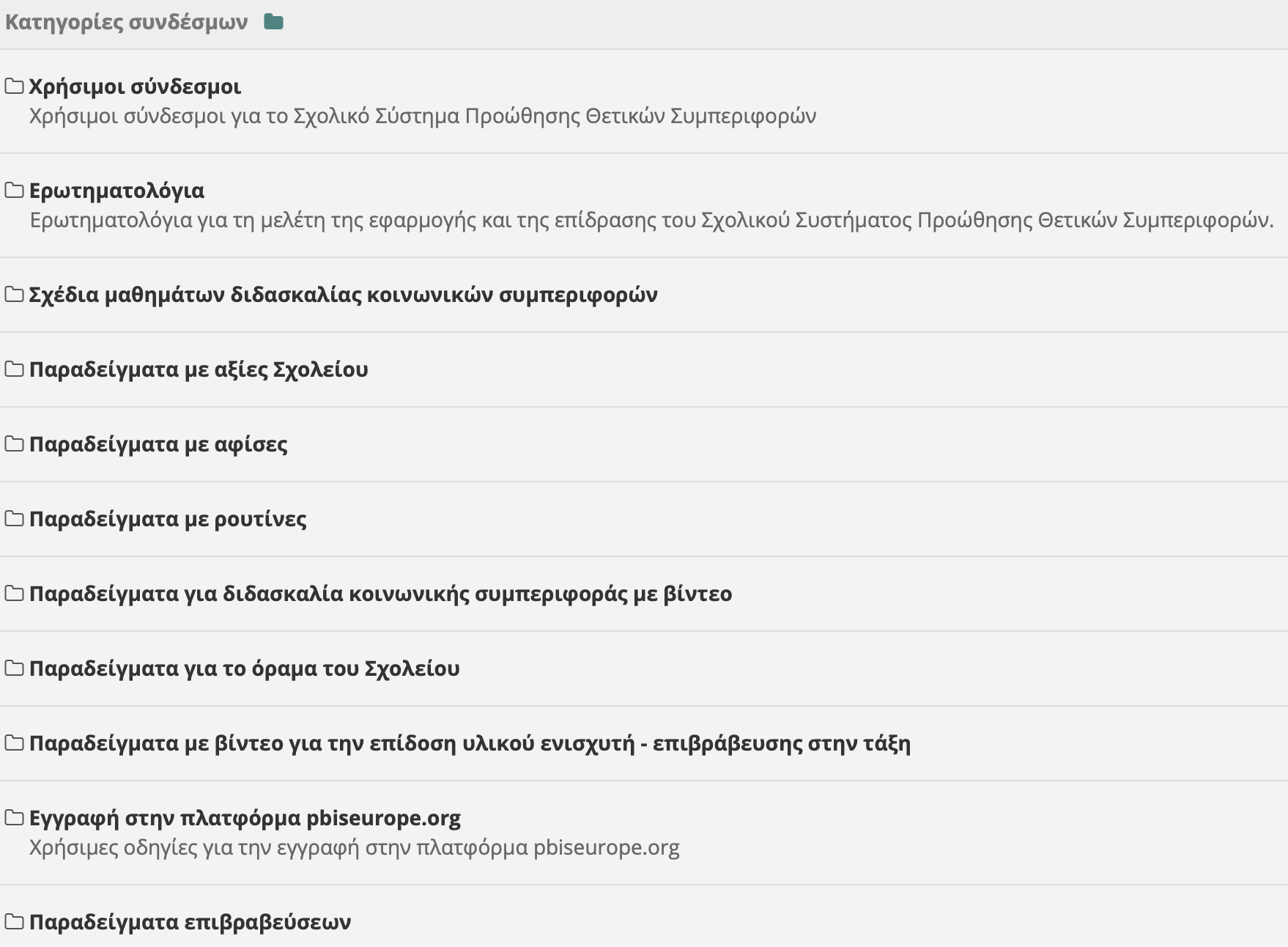 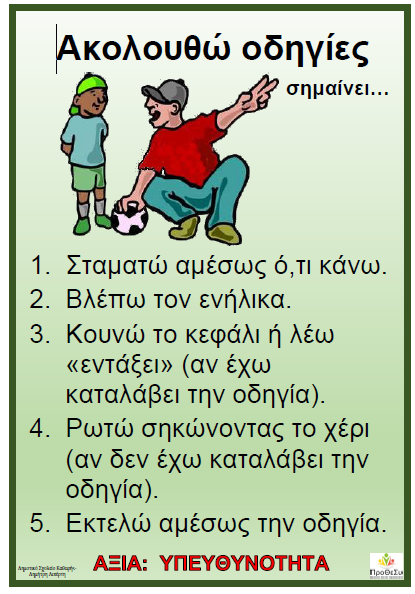 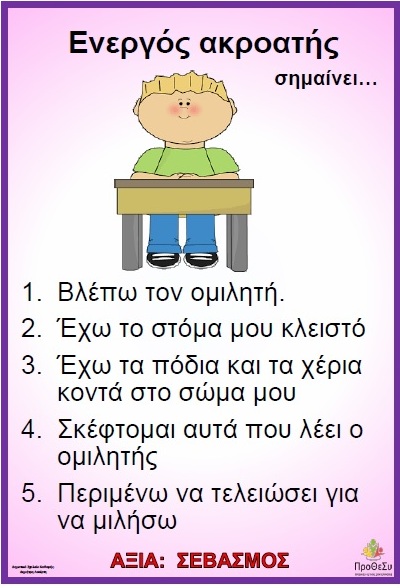 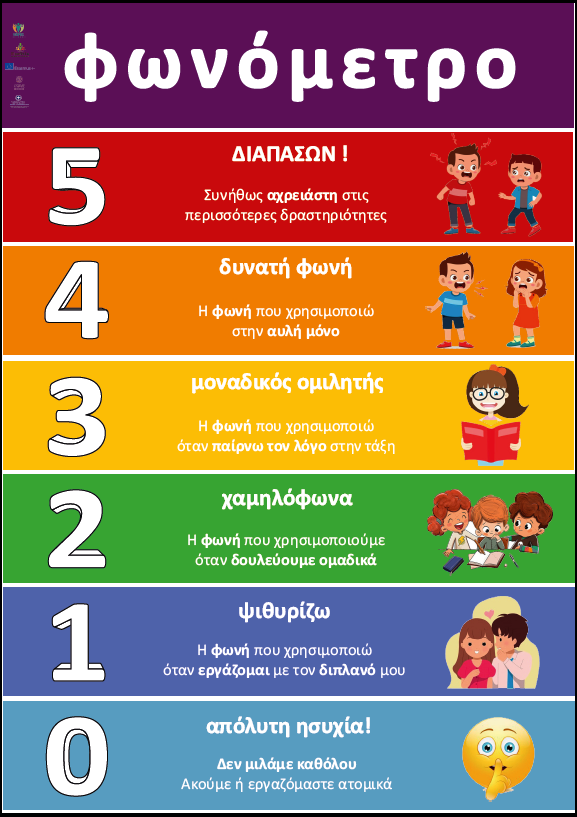 ΕΡΓΑΛΕΙΑ
Τροχός επίλυσης συγκρούσεων
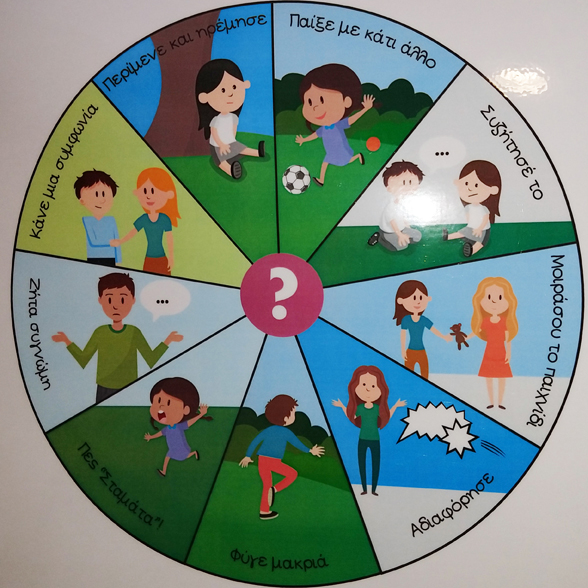 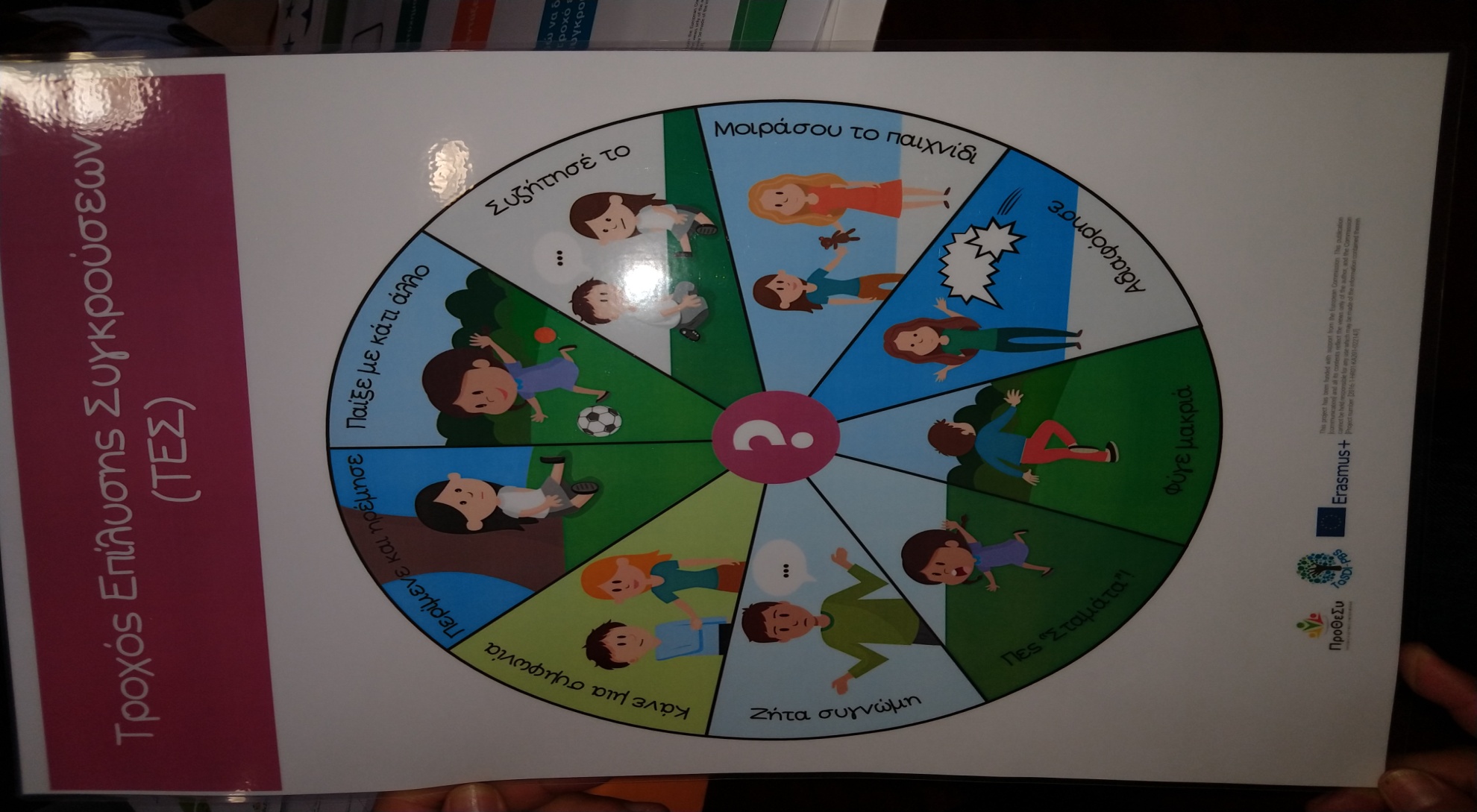 58
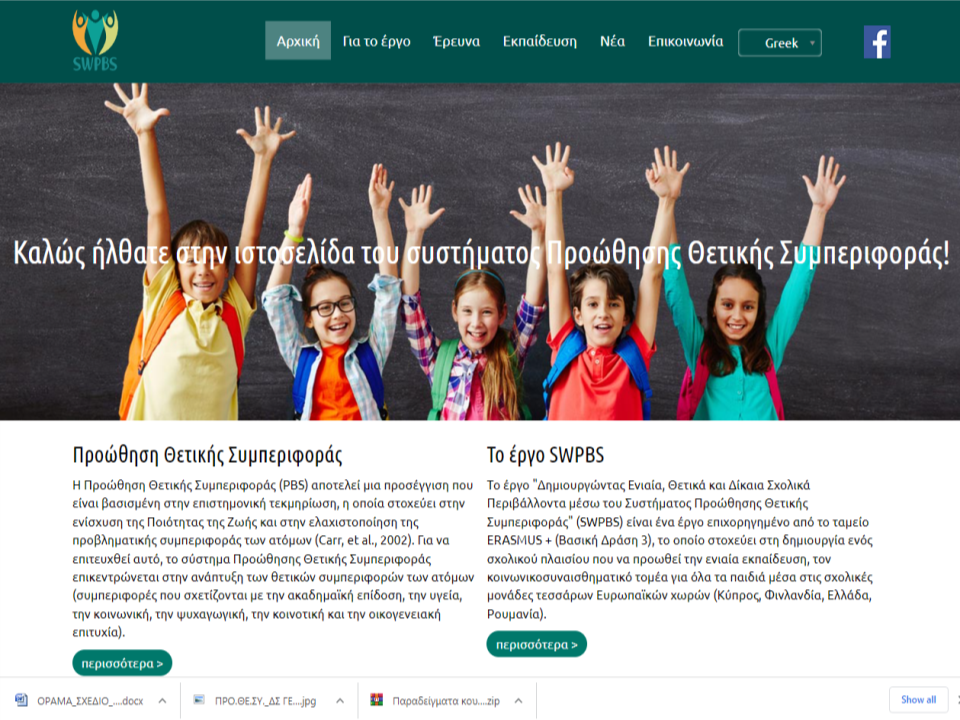 https://pbiseurope.org
59
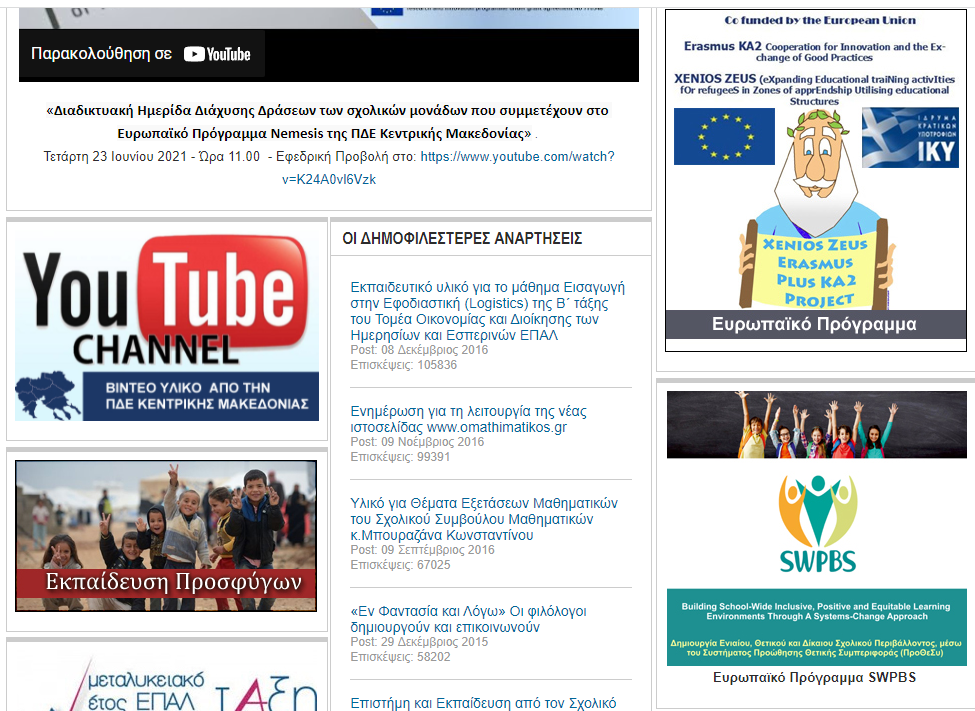 Ιστοσελίδα Περιφερειακής Δ/νσης Εκπαίδευσης
60
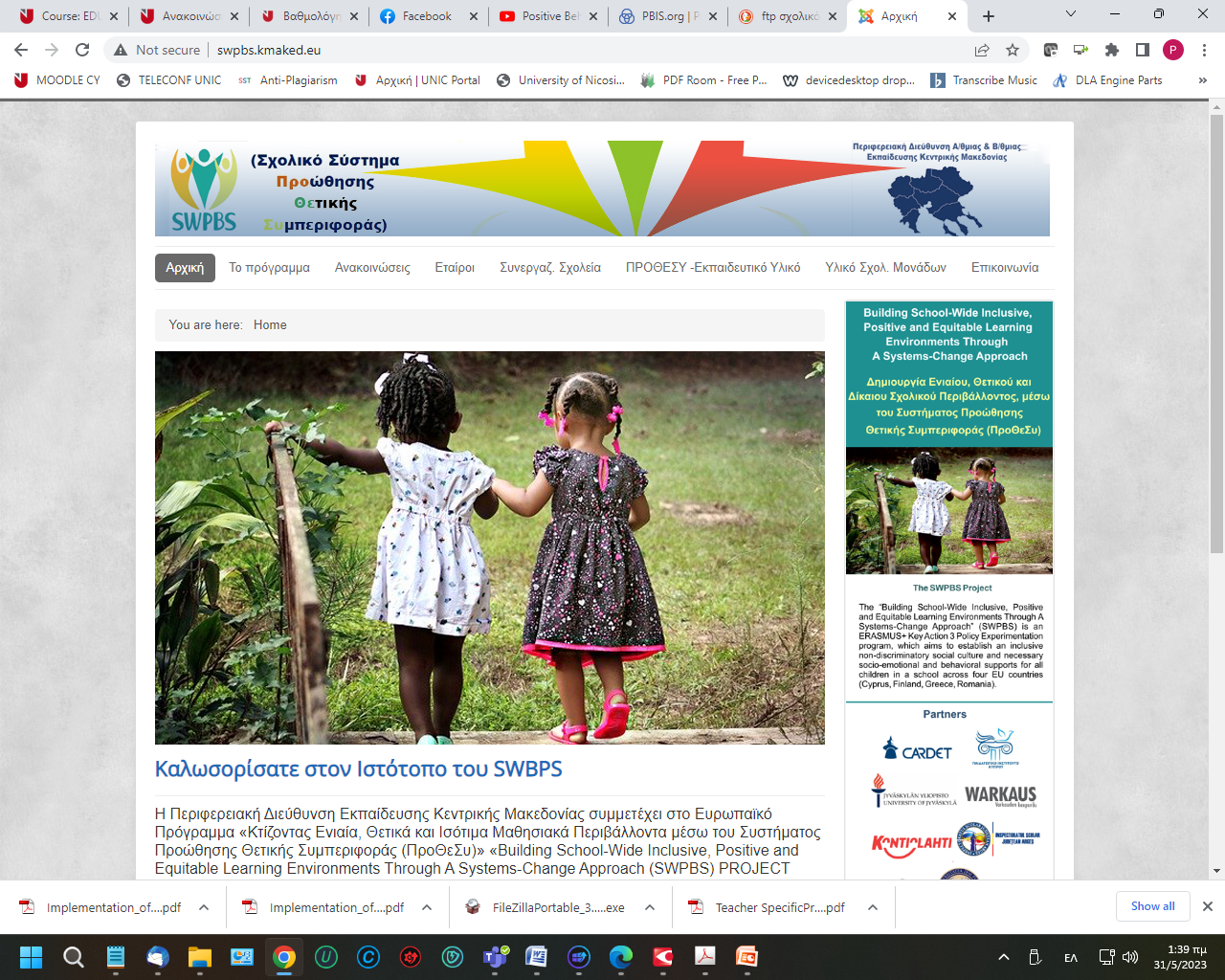 http://www.swpbs.kmaked.eu
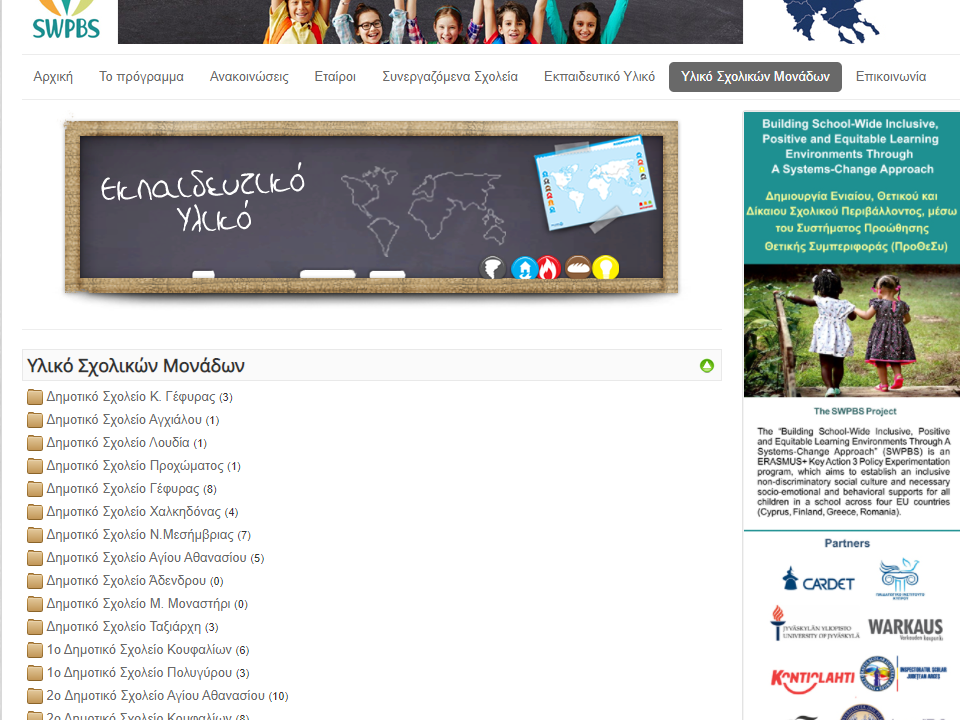 62
Συχνά ανακύπτουσες ερωτήσεις
1.
Μπορούμε να χρησιμοποιήσουμε ατομικό ή ομαδικό σύστημα επιβράβευσης; Ή υποχρεωτικά και τα δυο;

Ξεκινάμε από το ατομικό και σταδιακά προχωράμε και στο ομαδικό σύστημα επιβράβευσης ώστε να τονίσουμε και να ενισχύσουμε την αίσθηση του «ανήκω και σε συγκεκριμένη ομάδα»
Συχνά ανακύπτουσες ερωτήσεις
2.
Η επιβράβευση να γίνεται σε καθημερινή βάση;

Η επιβράβευση στο ατομικό γίνεται τη στιγμή που διαπιστώνουμε τη συγκεκριμένη συμπεριφορά καθώς θέλουμε να συνδεθεί η ενίσχυση με τη συμπεριφορά αυτή
Συχνά ανακύπτουσες ερωτήσεις
3.
Οι 3 αξίες που θα επιλέξουμε πρέπει να δουλεύονται παράλληλα; Μπορούμε την πρώτη αξία πχ. του σεβασμού να τη δουλέψουμε το πρώτο δίμηνο;

Ακριβώς αυτό προτείνεται: Το πρώτο τρίμηνο μία αξία και σταδιακά, αφού κατακτήσουμε τη συγκεκριμένη προχωράμε στην επόμενη
Συχνά ανακύπτουσες ερωτήσεις
4.
αρνητική συμπεριφορά και η μη συμμόρφωση στους κανόνες να καταγράφεται;

Όχι, Δεν υιοθετούμε σύστημα αμοιβών-ποινών αλλά ενισχύουμε τη θετική συμπεριφορά και μόνο.
Συχνά ανακύπτουσες ερωτήσεις
5.
Στο τέλος θα ανεβάσουμε κάποιο υλικό στην πλατφόρμα; Αν ναι, τι έκταση θα έχει αυτό το υλικό; Θα είναι μια έκθεση συνοπτική των δράσεων και των αποτελεσμάτων ή και αναλυτικά τα σχέδια εργασίας; θα τα ανεβάσουμε στο σύνολο ως σχολική μονάδα ή ατομικά ως τάξη;
Αν θέλει το σχολείο μπορεί να ανεβάσει κάτι ως σχολείο (ή ως συγκεκριμένη τάξη του σχολείου) που εφαρμόστηκε ως καλή πρακτική. 
Δεν είναι υποχρεωτικό ούτε και υπάρχει περιορισμός ως προς την έκταση.
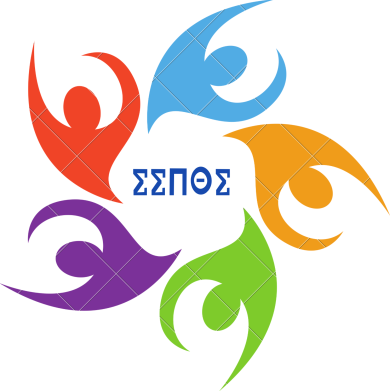 Δεσμεύσεις
Συμφωνία και συμμετοχή του 80% του προσωπικού στην εφαρμογή του ΣΣΠΘΣ 
Στην πρωτογενή πρόληψη χρειάζεται να συνεισφέρουν όλοι οι εκπαιδευτικοί συλλογικά
Συμμετοχή του διευθυντή σε όλα τα στάδια της διαδικασίας και συστηματική επικοινωνία με τον εξωτερικό εκπαιδευτή (συμβολή στην βελτίωση της συλλογικότητας του προσωπικού)
Σύσταση Ομάδας-Πυρήνα για κάθε σχολείο (3-4 άτομα: διευθυντής/αναπληρωτής, εκπαιδευτικοί) και συμμετοχή σε εκπαίδευση για απόκτηση τεχνογνωσίας στην πρωτογενή πρόληψη
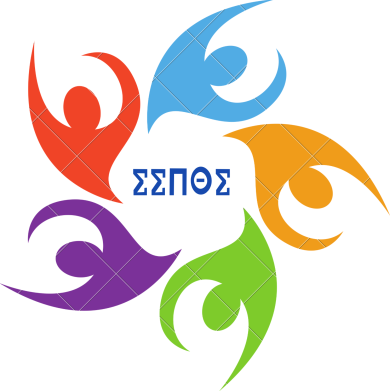 Δεσμεύσεις
Προγραμματισμός ώρας συνάντησης στο σχολικό πρόγραμμα, ώστε η ομάδα να συναντιέται ανά δύο εβδομάδες (στη διάρκεια του σχολικού έτους)
Συναντήσεις της Ομάδας-Πυρήνα με τον εξωτερικό εκπαιδευτή 1 φορά το μήνα, για μια διδακτική περίοδο, με στόχο την ανατροφοδότηση και στήριξη στην εφαρμογή του σχεδίου δράσης
Ενδοσχολικές επιμορφώσεις προς το διδακτικό προσωπικό από τον εξωτερικό εκπαιδευτή ή και την Ομάδα-Πυρήνα, για θεματικές που αφορούν το έργο
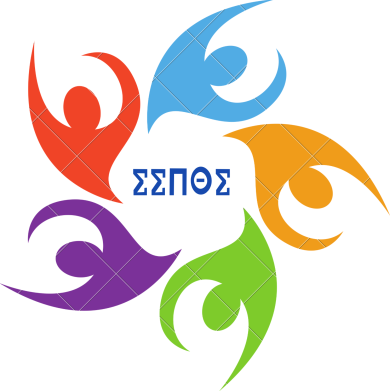 Δεσμεύσεις
Ετοιμασία σχεδίων μαθήματος και εποπτικού υλικού για διδασκαλία κοινωνικών δεξιοτήτων (π.χ. ακολουθώ οδηγίες, είμαι ενεργός ακροατής, ακολουθώ τη σειρά μου)
Διδασκαλία κοινωνικών δεξιοτήτων και ρουτινών τάξης από όλους τους εκπ/κούς του σχολείου (ετοιμασία ετήσιου προγράμματος διδασκαλίας κοινωνικών συμπεριφορών) 
Ετοιμασία και εφαρμογή ενιαίου συστήματος αναγνώρισης κοινωνικών συμπεριφορών και εφαρμογή του από όλους τους εκπαιδευτικούς
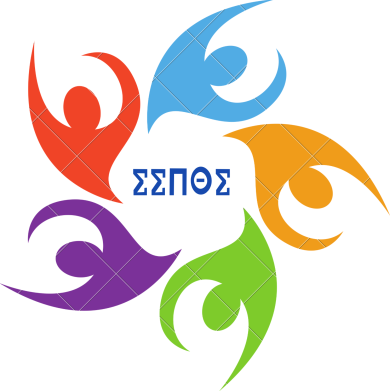 Δεσμεύσεις
Ενημέρωση, μέσω επιστολών, προς γονείς για σχέδιο δράσης του σχολείου στην εφαρμογή της πρωτογενούς πρόληψης κατά τη διάρκεια της χρονιάς. 
Η ενημέρωση μπορεί να στηριχτεί σε αυτούς τους άξονες με βάση την πρόοδο της ομάδας-πυρήνα και του διδακτικού προσωπικού:
 όραμα και φιλοσοφία για την πειθαρχία, σχολικές αξίες και αναμενόμενες κοινωνικές συμπεριφορές, διδασκαλία κοινωνικών δεξιοτήτων, αναγνώριση και επιβράβευση κοινωνικών συμπεριφορών
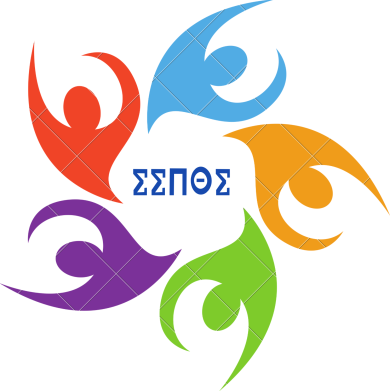 Δεσμεύσεις 2ου έτους
Ενδοσχολικές επιμορφώσεις προσωπικού (νέου και υφιστάμενου) για τη νέα προσέγγιση σχολικής πειθαρχίας καθώς και για την προώθηση κοινωνικών αξιών και επιθυμητών συμπεριφορών ανάμεσα στα παιδιά.
Συνέχιση του ενιαίου συστήματος αναγνώρισης κοινωνικών συμπεριφορών και εφαρμογή του από όλους τους εκπαιδευτικούς
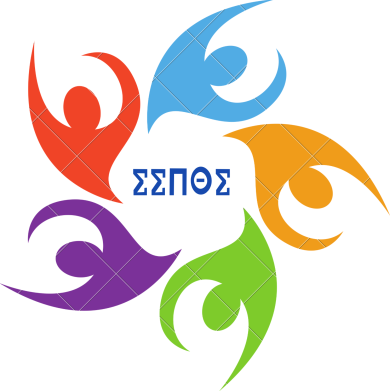 Επικοινωνία, υποστήριξη παρέμβασης ΣΣΠΘΣ
Για πληροφορίες και ενημερώσεις σχετικά με το πρόγραμμα  ΣΣΠΘΣ στην ιστοσελίδα της ΠΔΕ Κεντρικής Μακεδονίας
 http://www.swpbs.kmaked.eu  

Ηλεκτρονική επικοινωνία:
 swpbs.kmaked@gmail.com
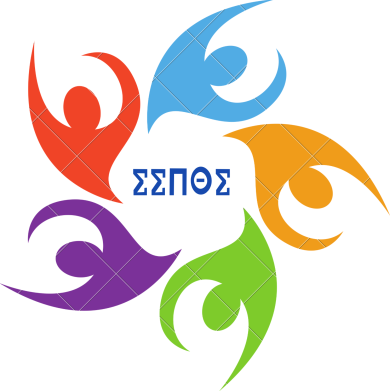 Επικοινωνία, υποστήριξη παρέμβασης ΣΣΠΘΣ
Α/θμια
Πέτρος Κλιάπης 
                               
Ακριτίδης Νίκος
                               
Τοκμακίδου Ελπίδα 
                               
Β/θμια
Γούτας Θεόδωρος 
                                 
Κουμανάκου Μιράντα
                                       
Χρυσανθοπούλου Κωνσταντίνα
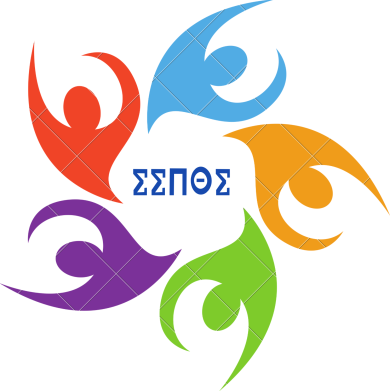